Cub Scout Program Changes 2024
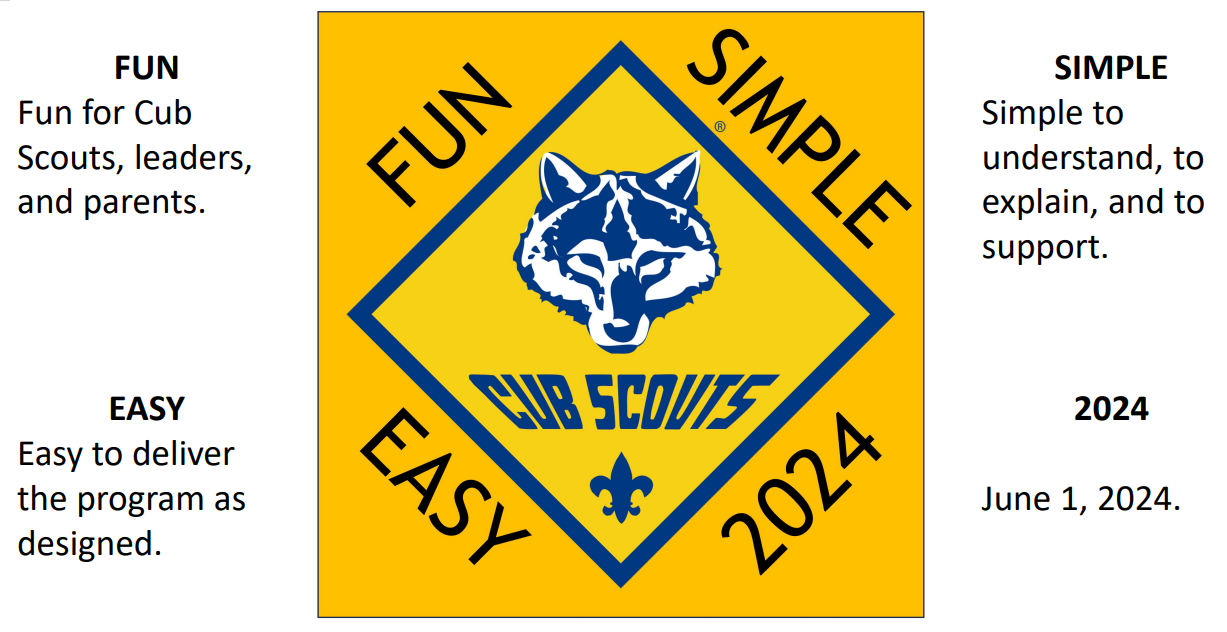 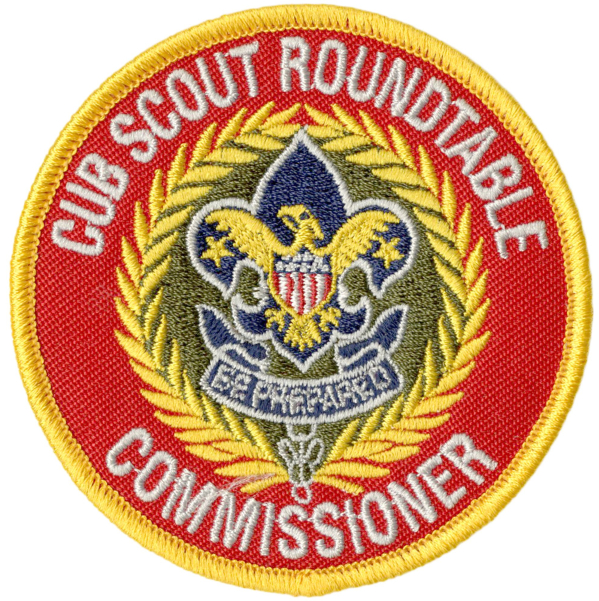 Alex J. Sobtzak Sr.
Cub Scout Roundtable Commissioner
Withlacoochee District
Greater Tampa Bay Area Council

alex@sobtzak.com
(813)404-4966
1
Agenda
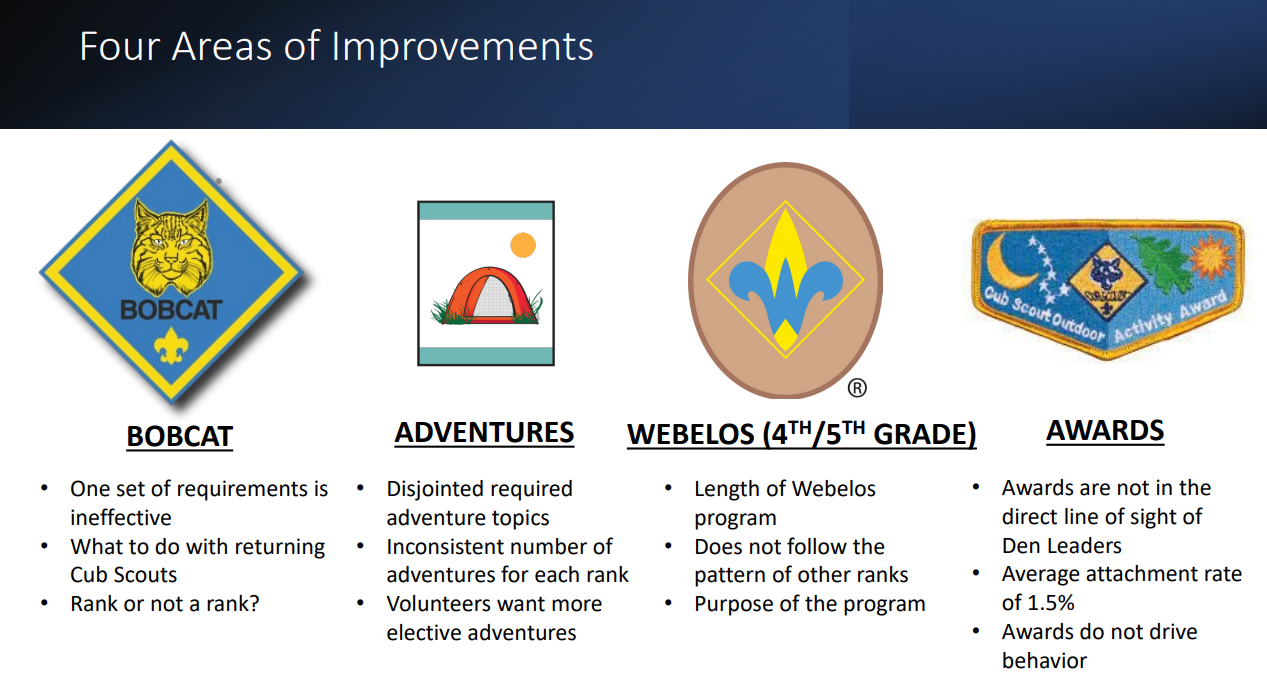 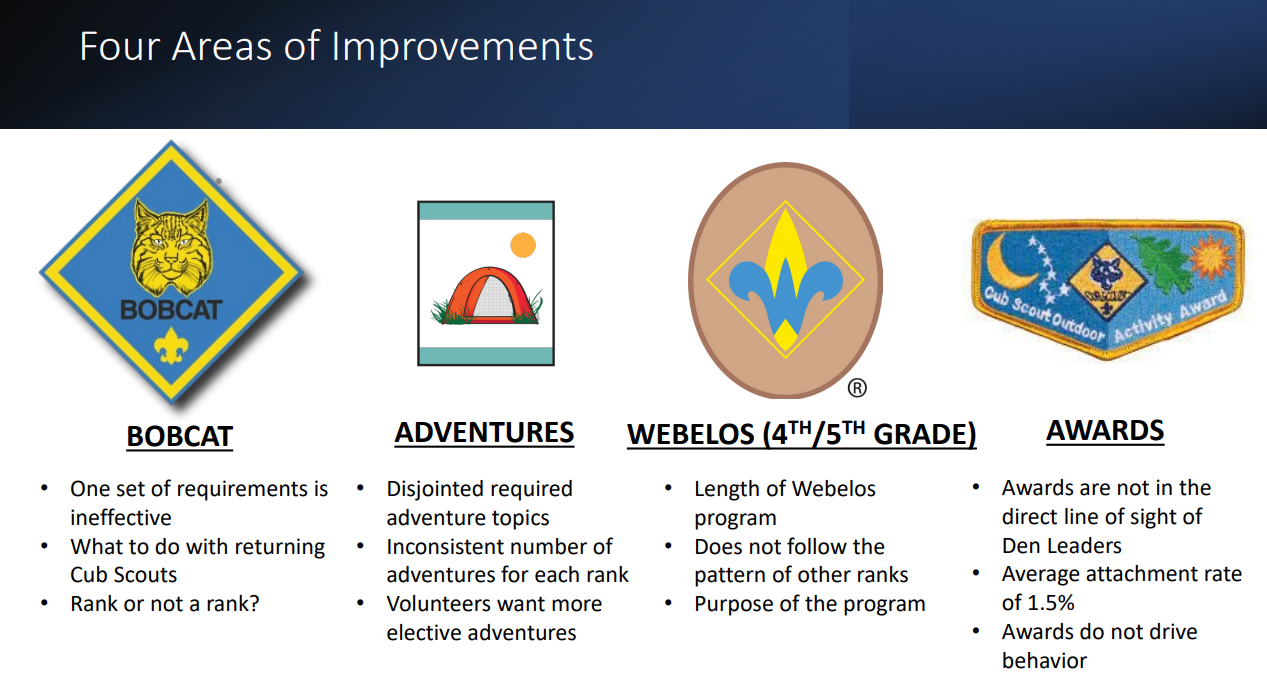 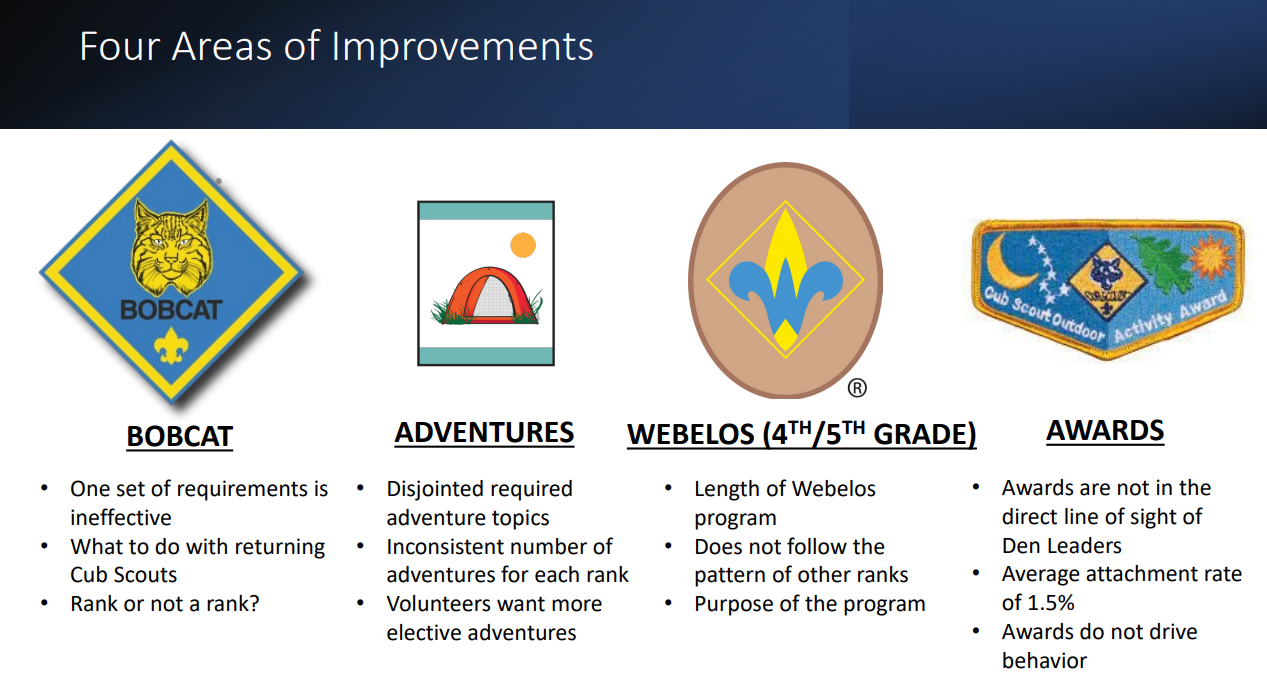 2
Bobcat Adventures
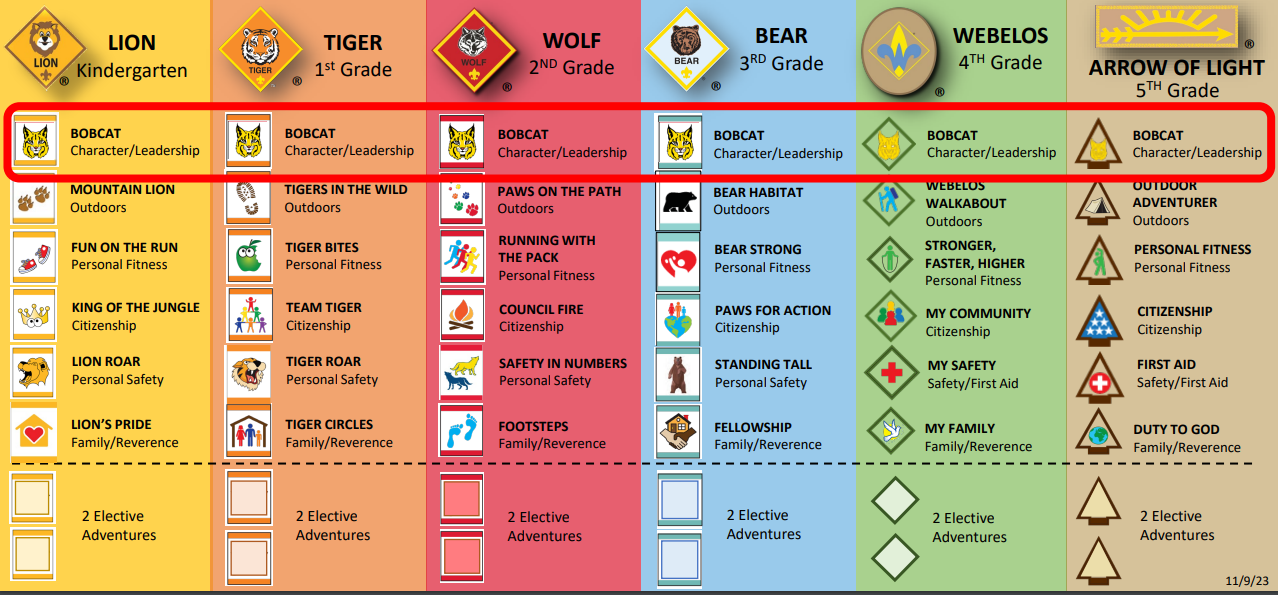 3
Bobcat Adventures Requirements Examples
Lion Bobcat

Get to know the members of your den.
Have your adult partner or den Leader read the Scout Law to you. Demonstrate your understanding of being friendly.
Share with your adult partner, during a den meeting or at home, a time when you have demonstrated the Cub Scout motto “Do You Best”
At home, with your parents or legal guardian do the activities in the booklet “How to Protect Your Children from Child Abuse: A parent’s Guide”
Bear Bobcat

Get to know members of your den.
Recite the Scout Oath and Scout Law with your den and den leader. 
Learn about the Scout Oath. Identify the three points of the Scout Oath. 
With your den, create a Den Code of Conduct.
Learn about the Denner position & responsibilities. 
Demonstrate the Cub Scout sign, Cub Scout salute and Cub Scout handshake. Show how each are used. 
Share with your den, or family, a time when you demonstrated the cub Scout motto “Do Your Best”. Explain why it is important to do your best. 
At home, with your parents or legal guardian do the activities in the booklet “How to Protect Your Children from Child Abuse: A parent’s Guide”
Arrow of Light Bobcat

Learn about the patrol methos and discuss the benefits.
Choose a patrol name and elect a patrol leader. 
Make a patrol flag that includes everyone’s name. 
Recite the Scout Oath and Scout Law with your patrol.
With your patrol develop a Code of Conduct.
Demonstrate the Scouts BSA sign, salute and handshake. Show how each are used.
With your patrol or with your parent/legal guardian visit a Scouts BSA Troop.
 At home, with your parents or legal guardian do the activities in the booklet “How to Protect Your Children from Child Abuse: A parent’s Guide”
4
Cub Scout Advancement Trail
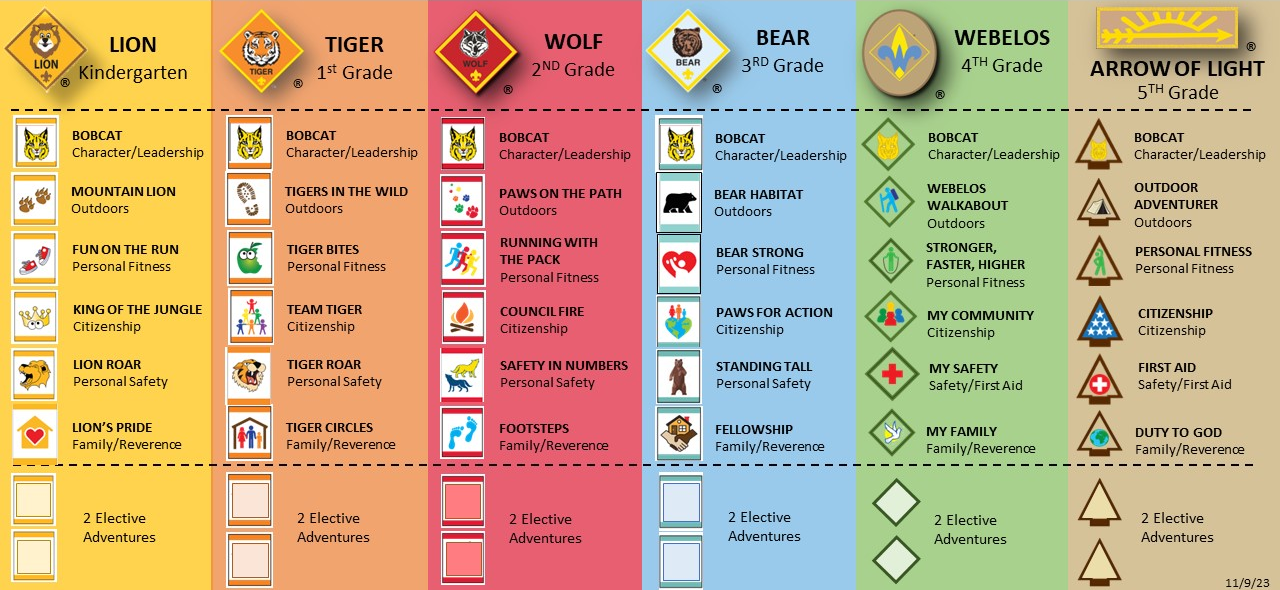 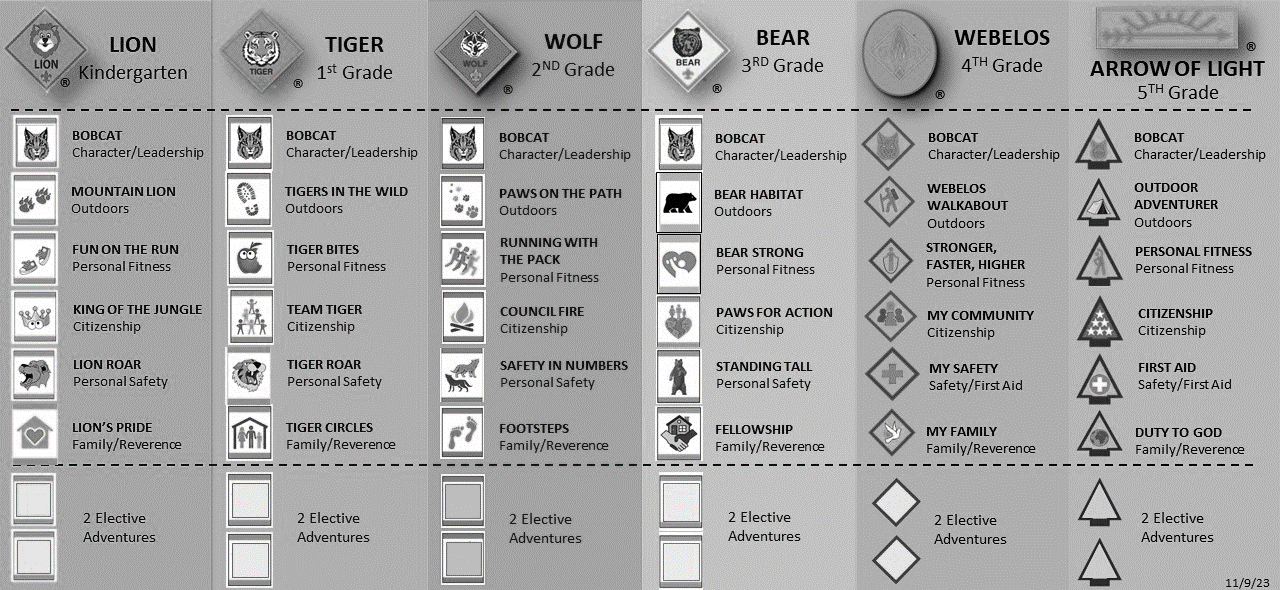 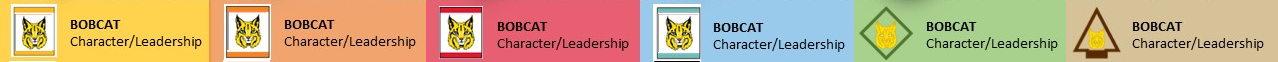 5
Cub Scout Advancement Trail
Across all ranks, the required adventures are focused on character and leadership. The Outdoors, Personal Fitness, Citizenship, Personal Safety and Family/Reverence.
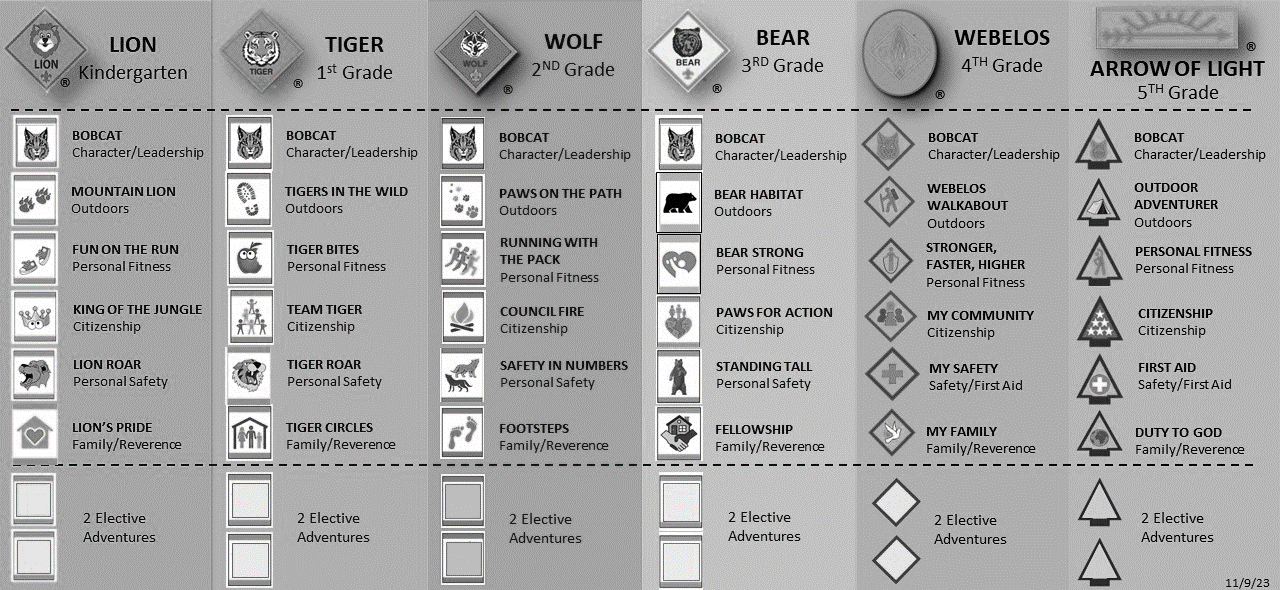 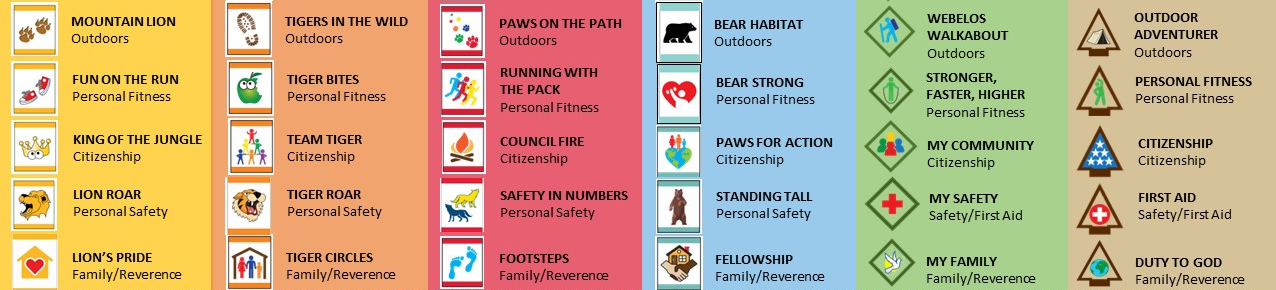 6
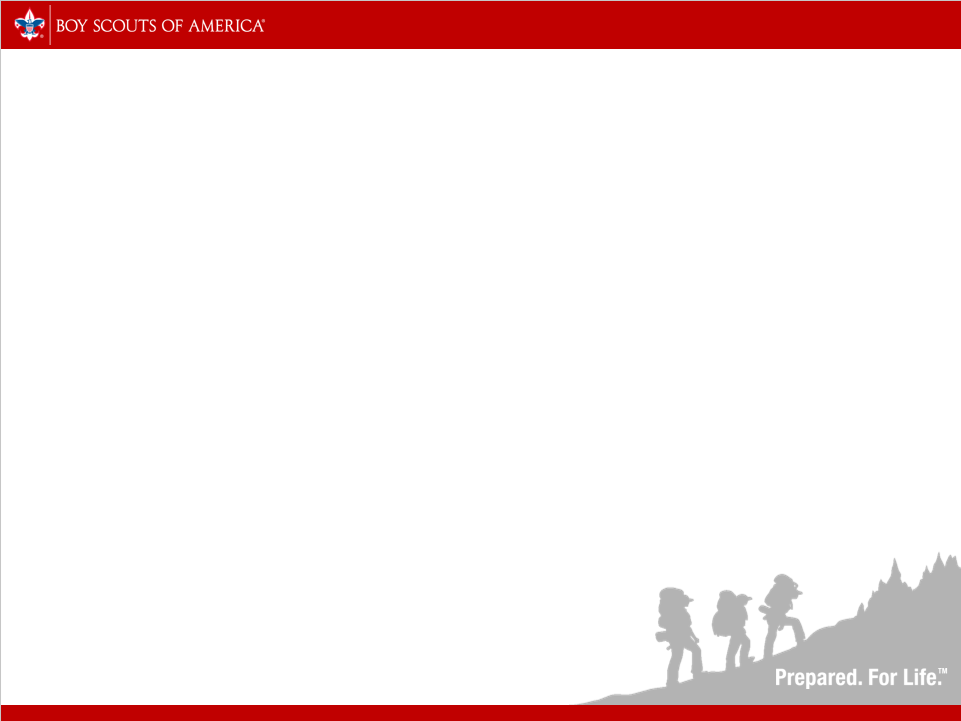 Common Activities for Required Adventures
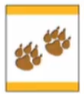 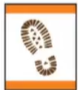 Lion
Mountain Lion

Requirement #2
Take a walk outside spending at least 20 minutes exploring the outdoors with your Cub Scout Six Essentials
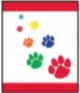 Tiger
Tigers in the Wild

Requirement #3
Take a walk outside spending at least 20 minutes exploring the outdoors with your Cub Scout Six Essentials
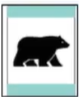 Wolf
Paws on the Path

Requirement #5
Take a walk outside for at least 30 minutes to explore nature in your surroundings. Describe four different animals that you could see on your walk.
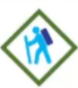 Bear
Bear Habitat

Requirement #5
Go on a 1-mile walk. Identify six signs of any mammals, birds, insects, reptiles, or plants. Discuss the Leave No Trace principles.
Webelos
Webelos Walkabout

Requirement #5
Using the buddy system, Walk your planned 2 miles. Discuss what a helpful buddy does in an outdoor environment and what to do if separated from the group.
7
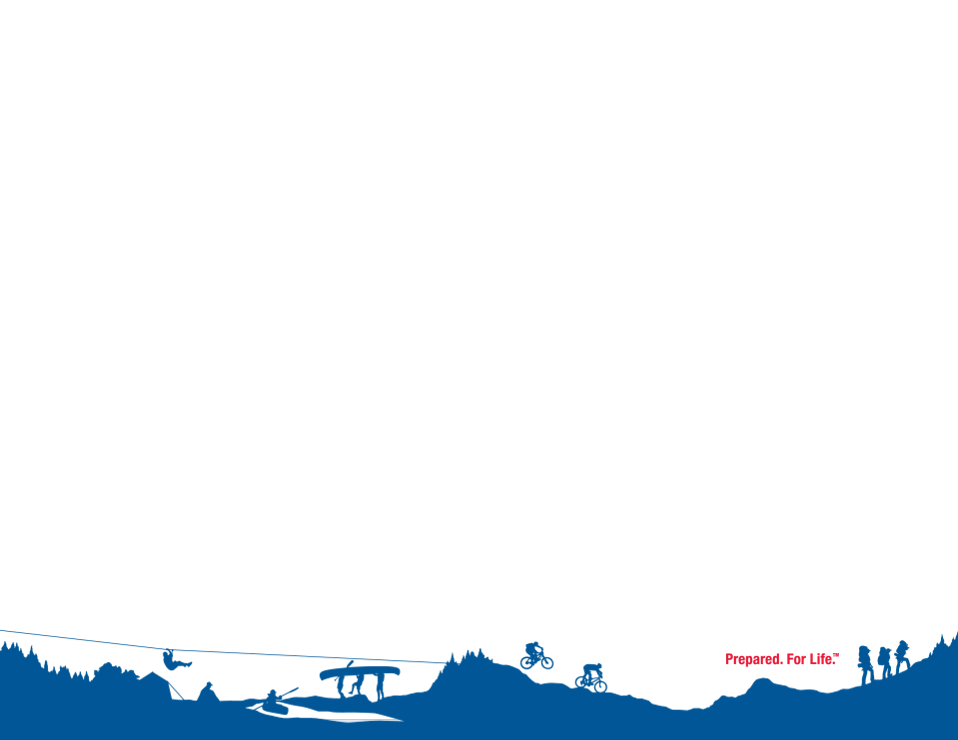 Cub Scout Elective Adventures
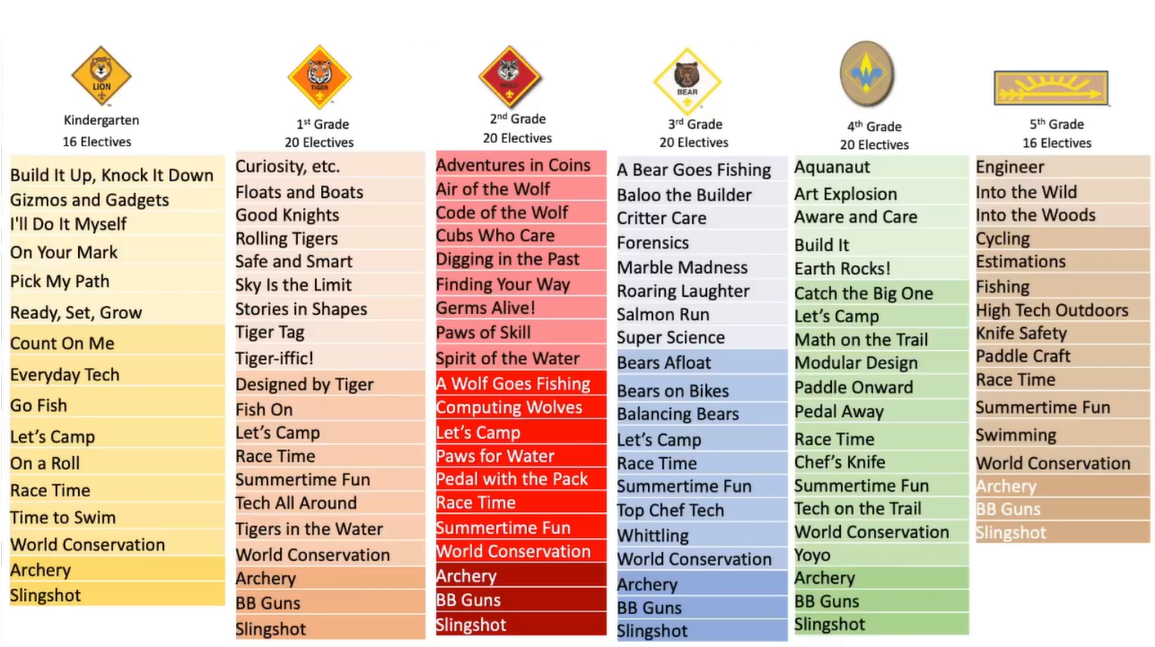 8
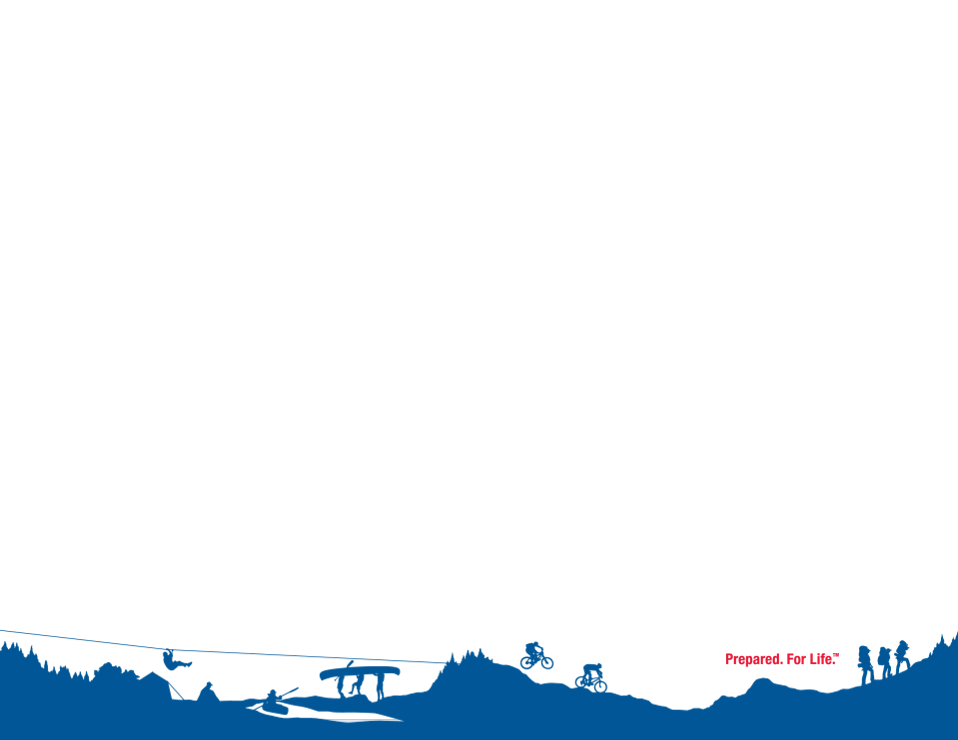 Adventures Available for All Ranks
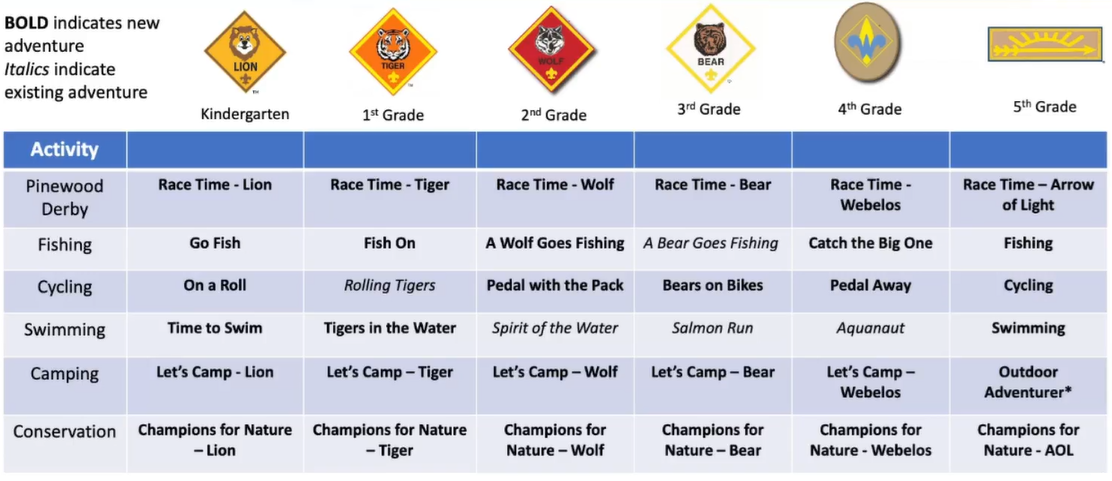 9
Awards
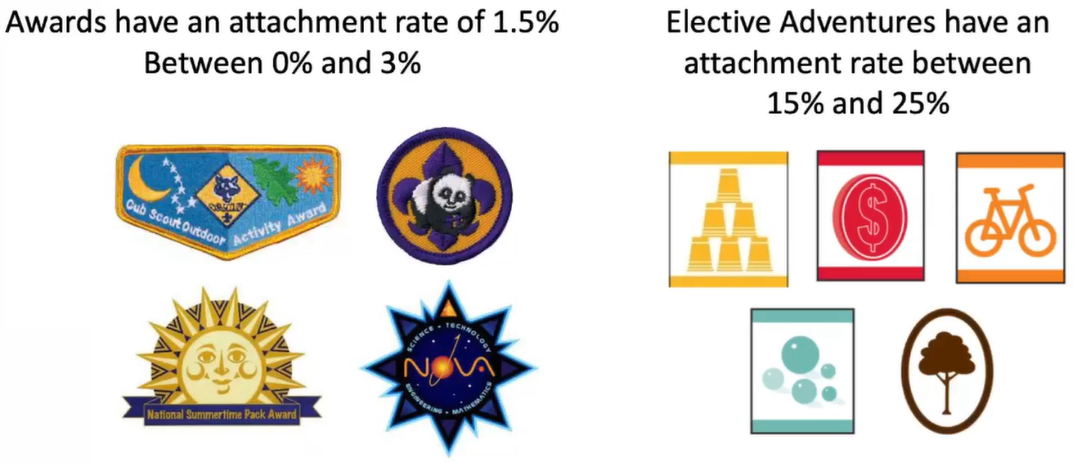 10
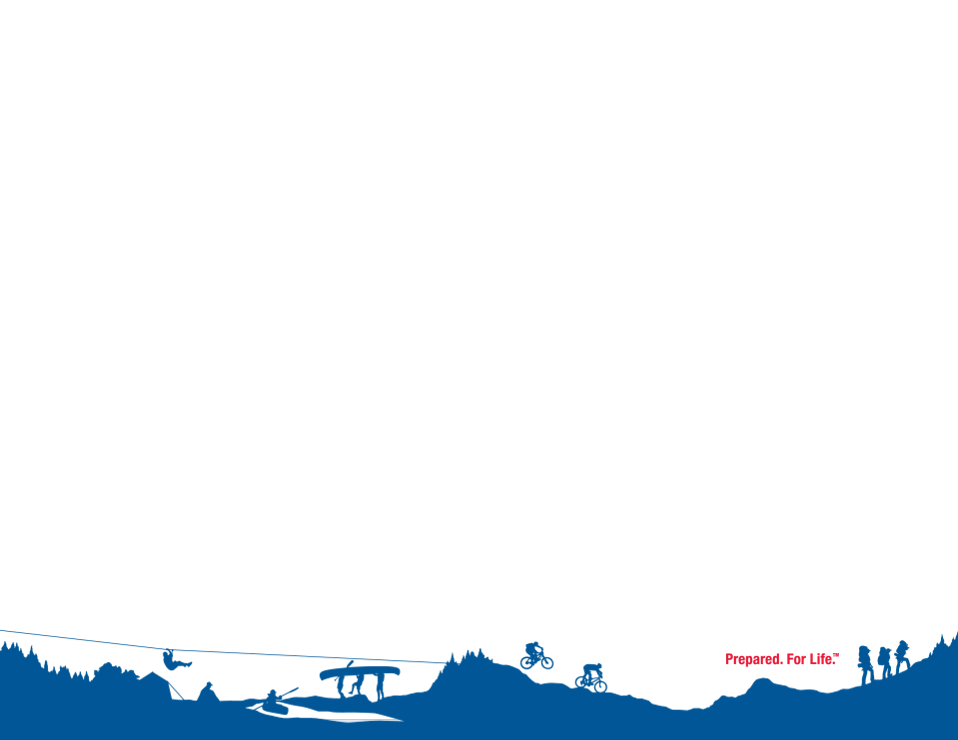 PLAN NOW for Summertime Fun
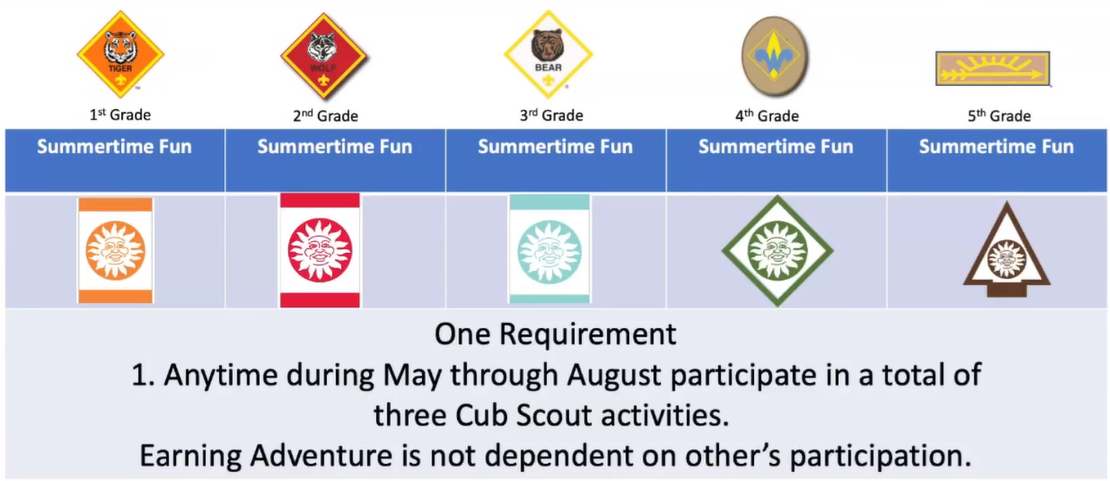 11
[Speaker Notes: The National Summertime Pack award has been reimagined into an elective Adventure named Summertime Fun.  This new Adventure may be one of the simplest Adventures, it has one requirement and that is:  anytime during May through August participate in a total of three Cub Scout activities. 
As the National Summertime Pack award was evaluated it was deemed a valuable method to promote summer activities such as Cub Scout Day Camp and Cub Scout Resident Camp.  It was also determined that requiring a percentage of participation for the National Summertime Pack award was unfair to those who attended when the percentage of participation was not achieved. 
The new Summertime Fun elective Adventure is available for Tiger through Arrow of Light.  Lions do not begin Cub Scouting until they are attending Kindergarten in the fall so there are no summertime activities for Lions.]
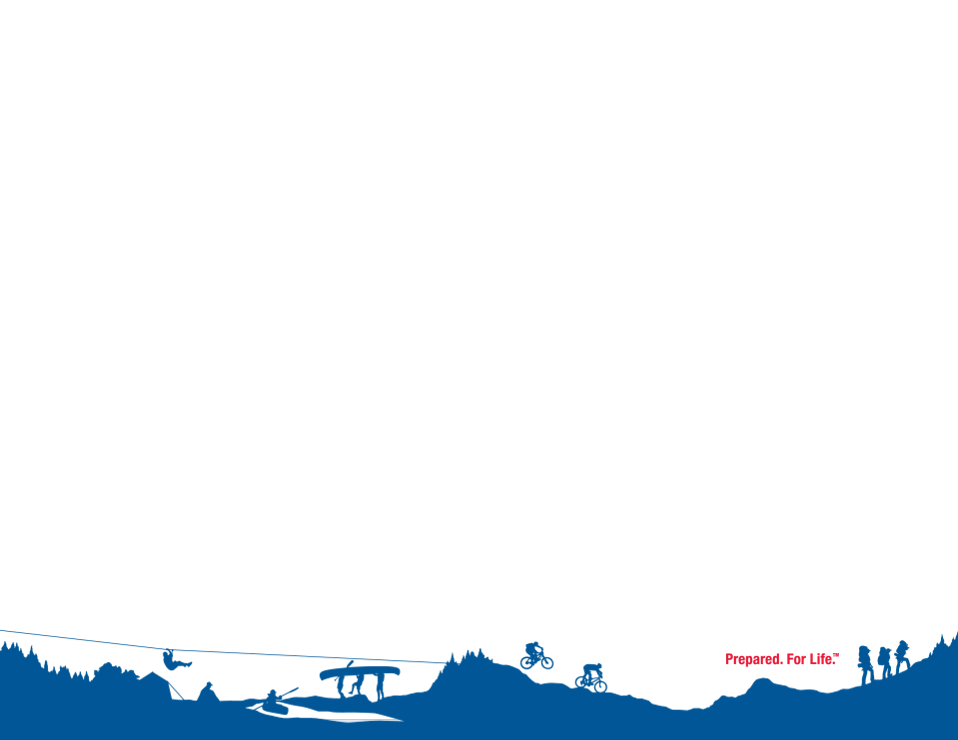 Stem Adventures
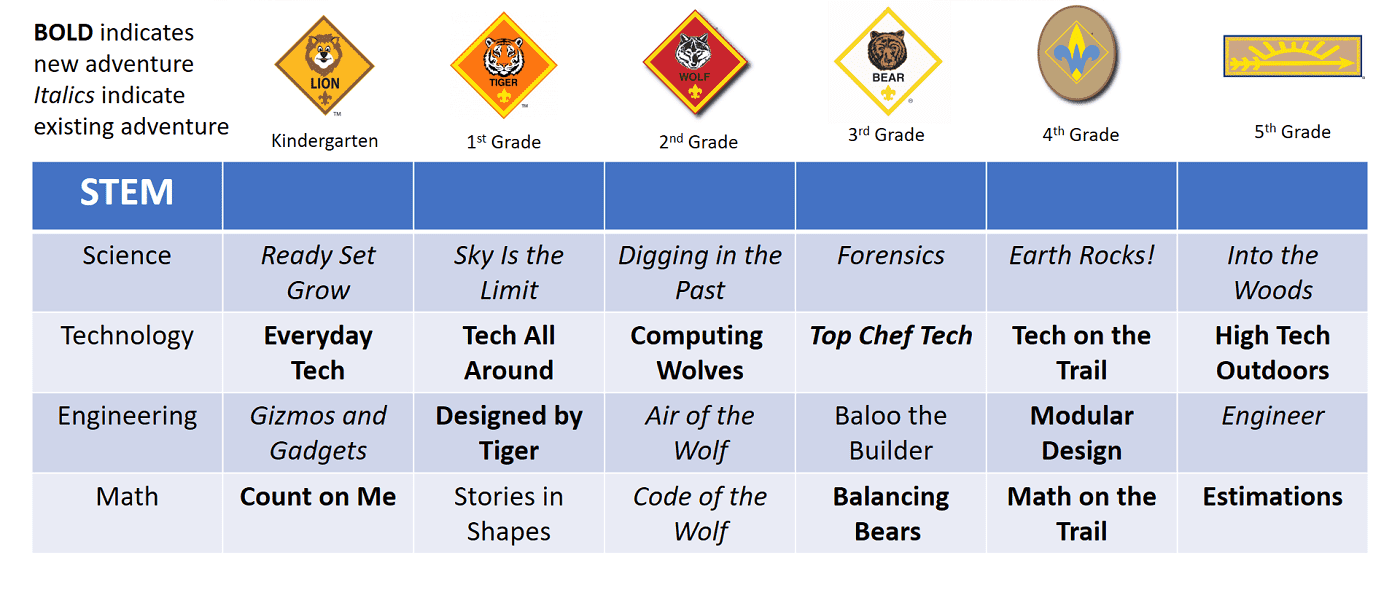 12
[Speaker Notes: A review of elective Adventures was conducted to identify areas where the Cub Scout Adventures were lacking in the areas of science, technology, engineering, and math (STEM).  Cub Scouting already had a lot of great science-based elective Adventures.  There were gaps in technology, engineering, and math.
New elective Adventures were developed to ensure that each rank has at least one elective Adventure based on science, technology, engineering, and math.]
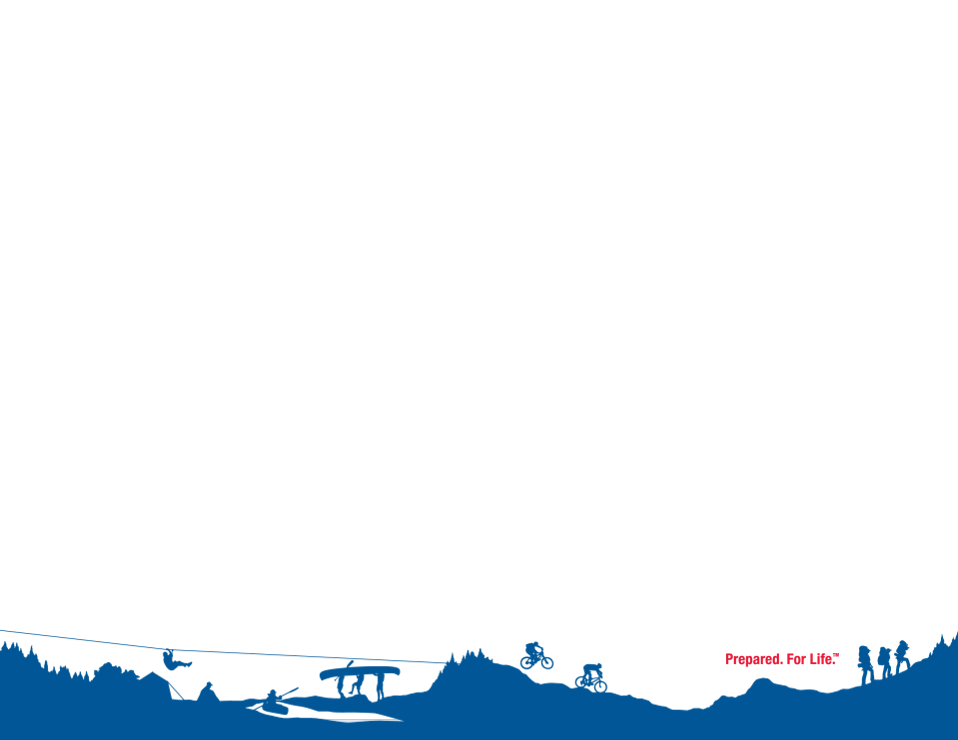 Knife Safety
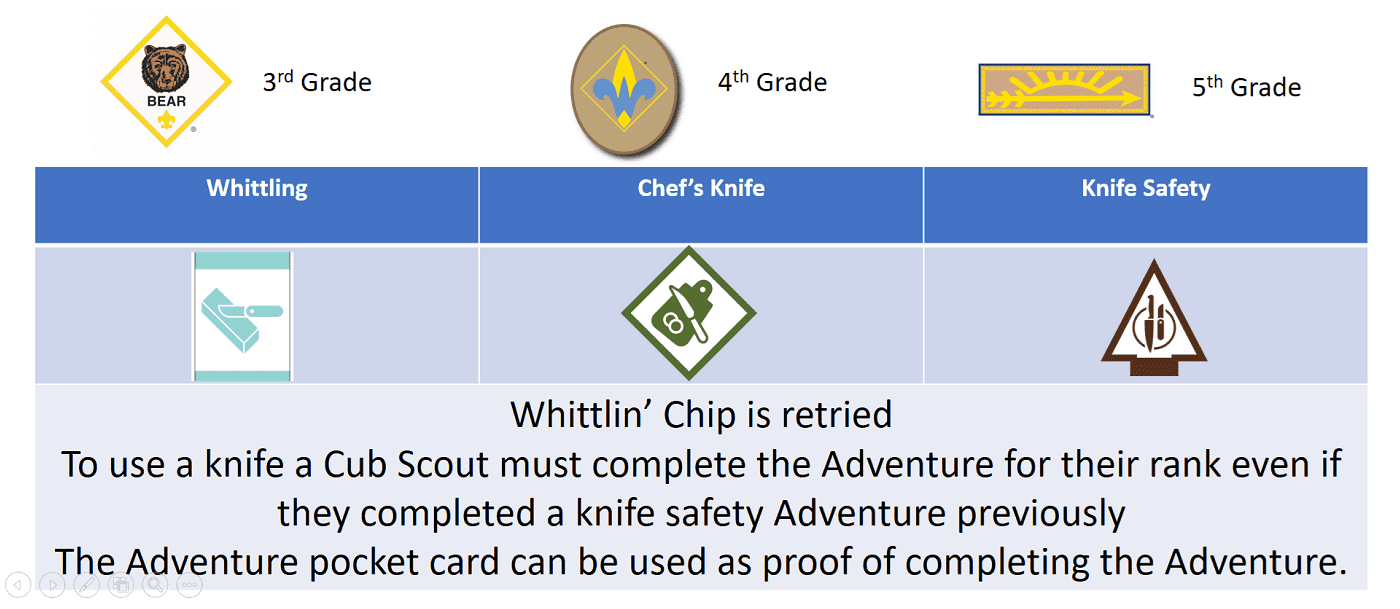 13
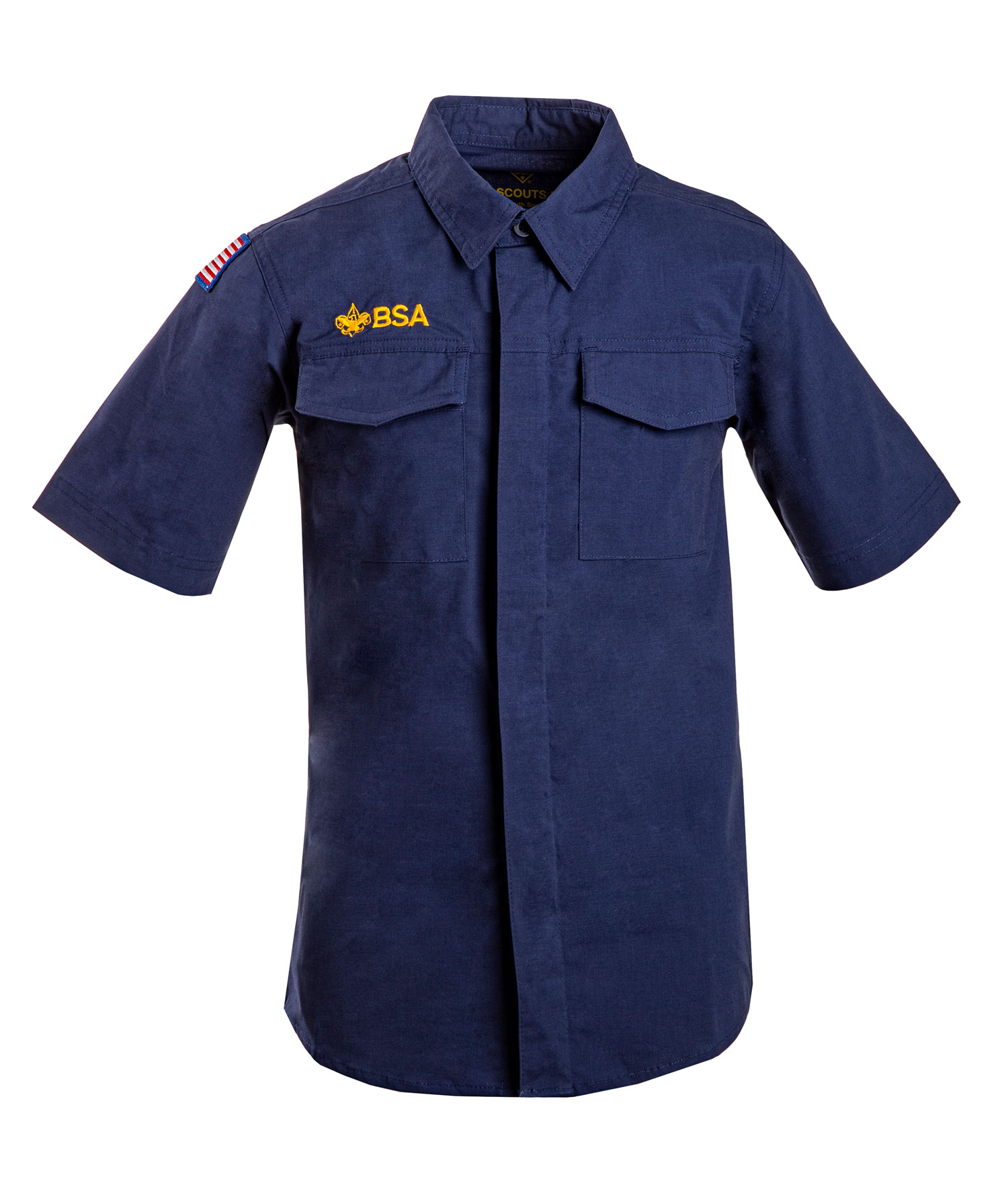 Uniforms
14
Simply the Uniform
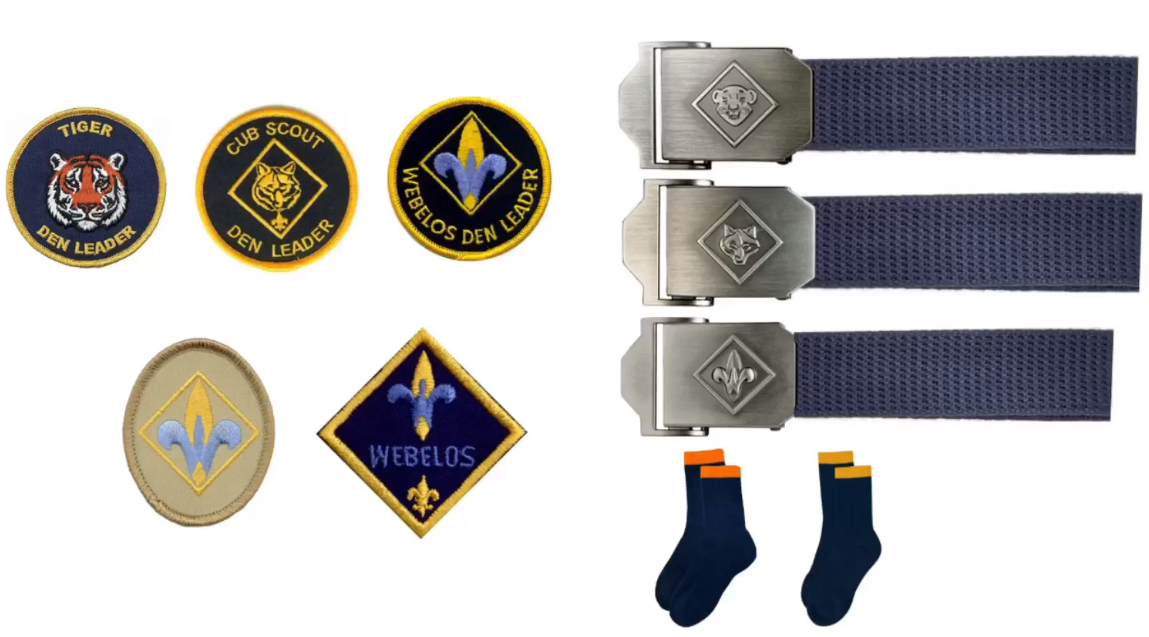 15
Simply the Uniform
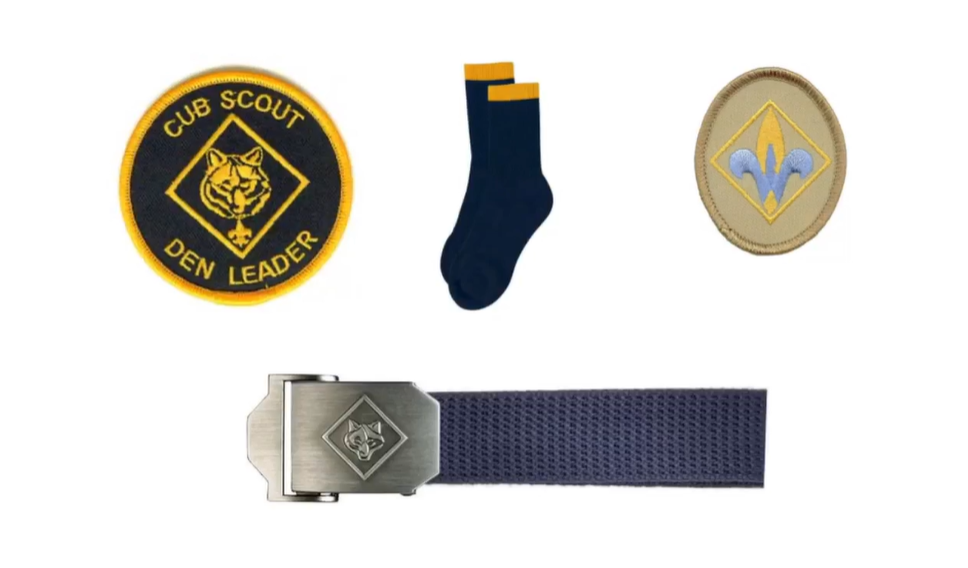 16
Simply the Uniform
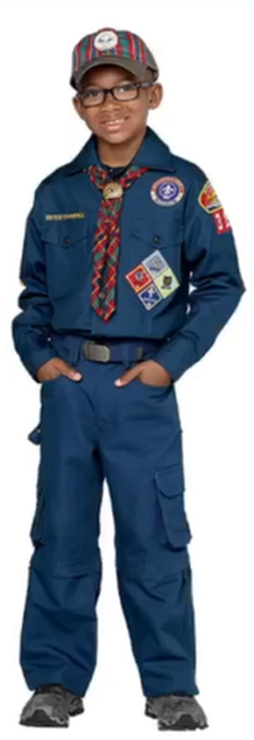 5th Grade Arrow of Light

Scouts BSA Uniform
Tan Shift
Green Bottoms

There will not be an Arrow of Light Hat or Neckerchief
4th Grade Webelos

Blue Cub Scout Uniform

Webelos Hat

Webelos Neckerchief
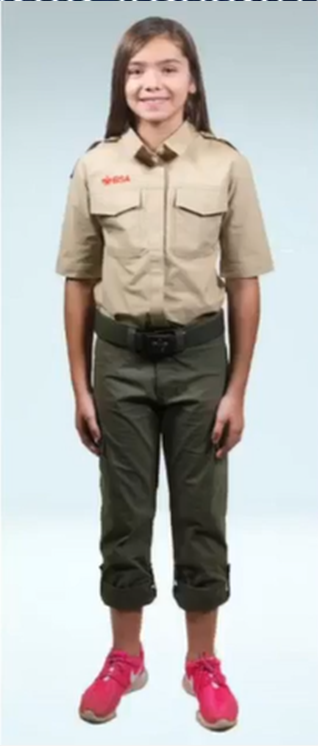 17
Simply the Uniform (Lion Rank)
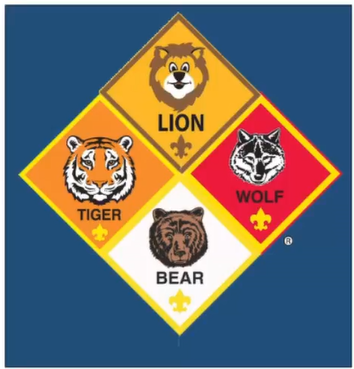 18
Simply the Uniform (Badges of Rank)
Lion >>> Bear badges of rank positions on the uniform is now based on the order earned.
Current Cub Scouts do not need to change their uniform.
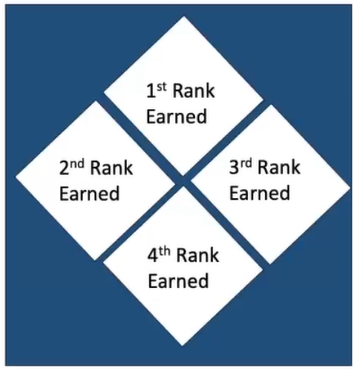 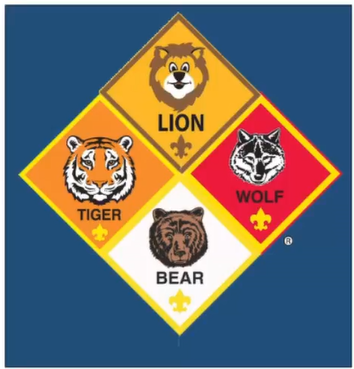 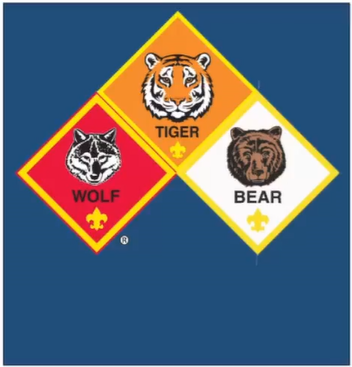 19
Simply the Handbooks
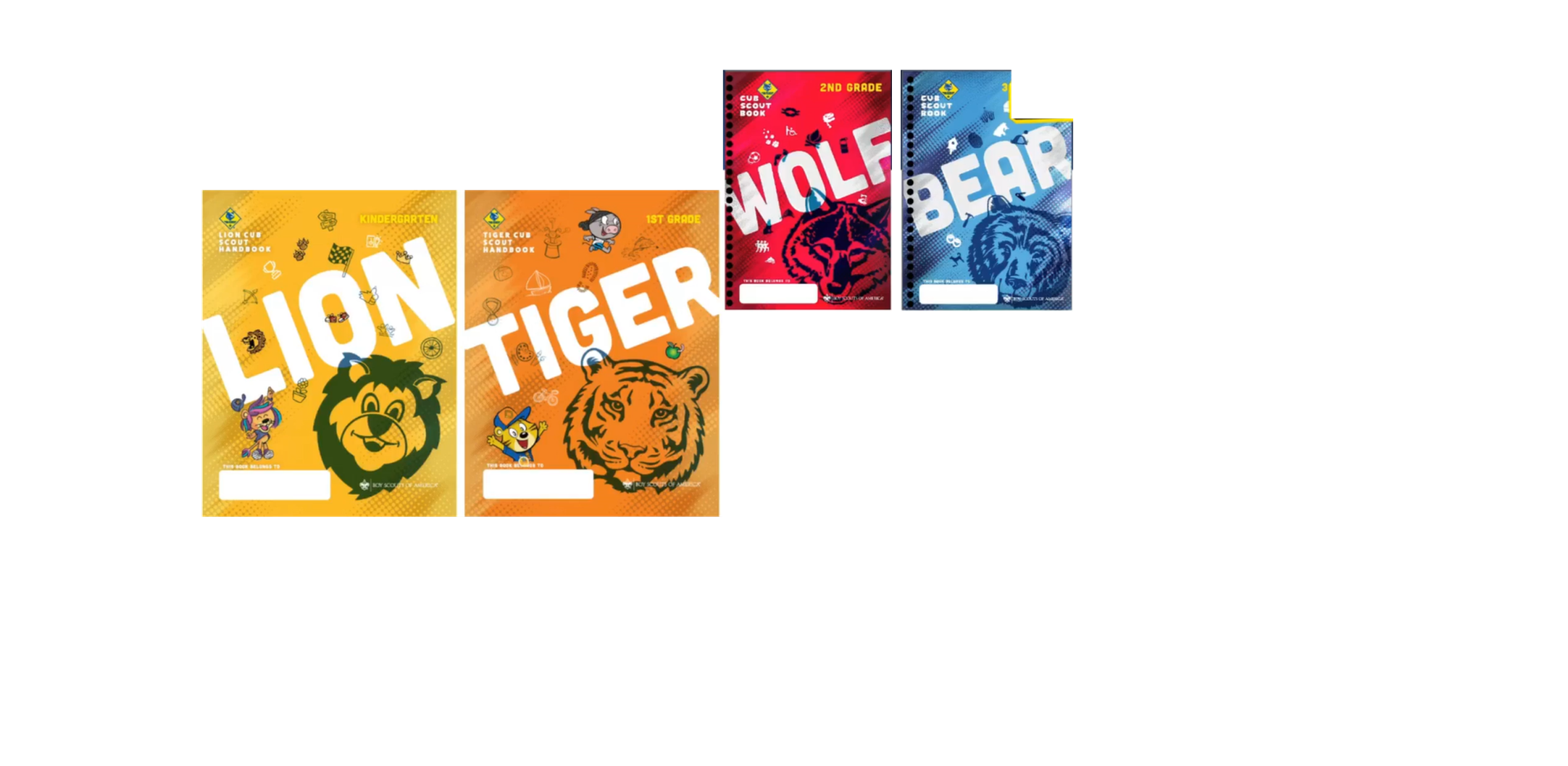 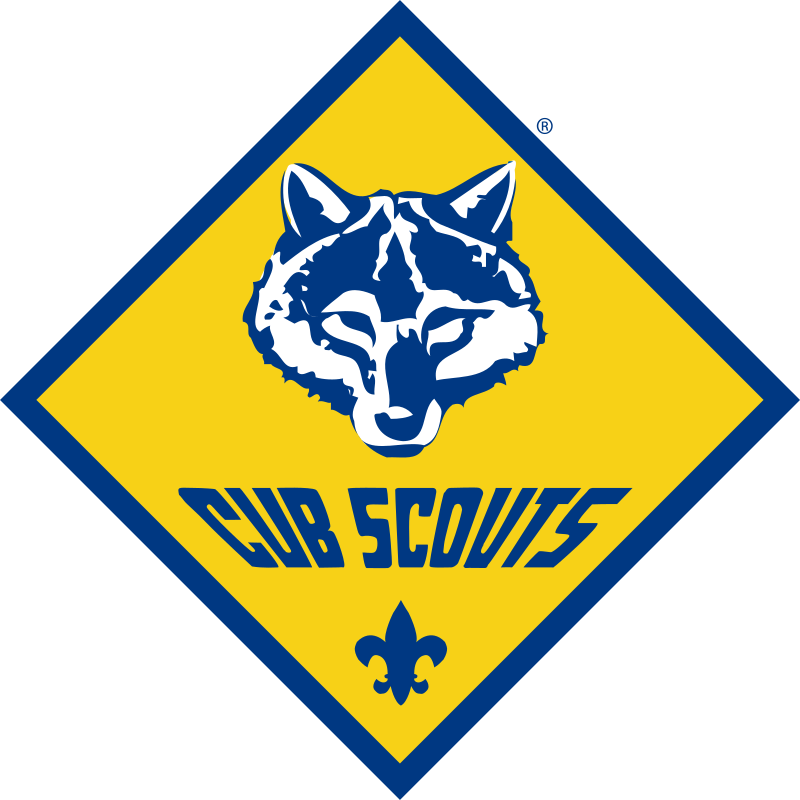 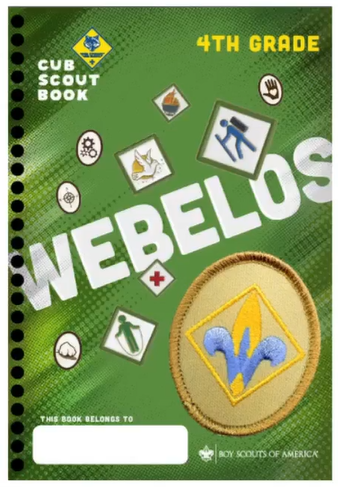 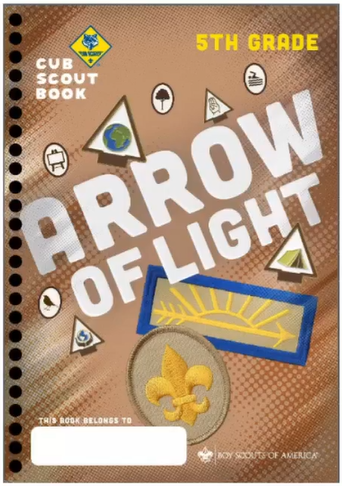 20
Simply the Handbooks
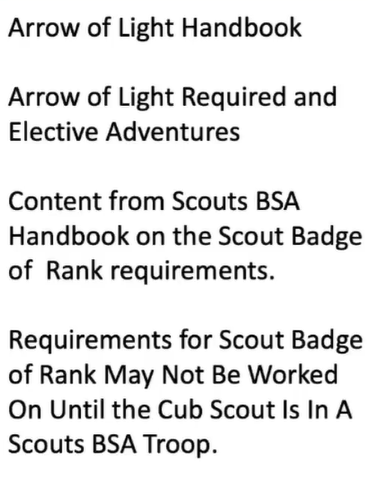 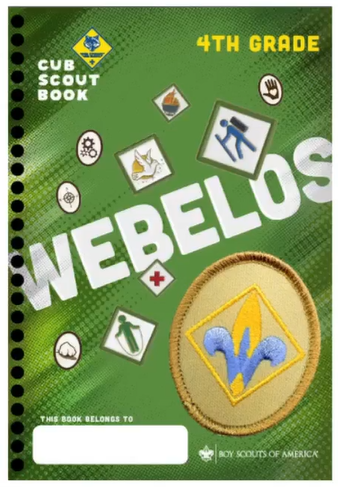 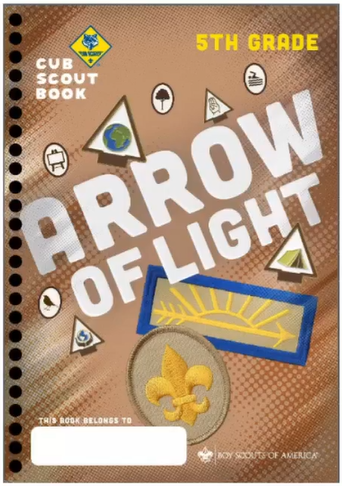 21
Simply the Handbooks (Lions)
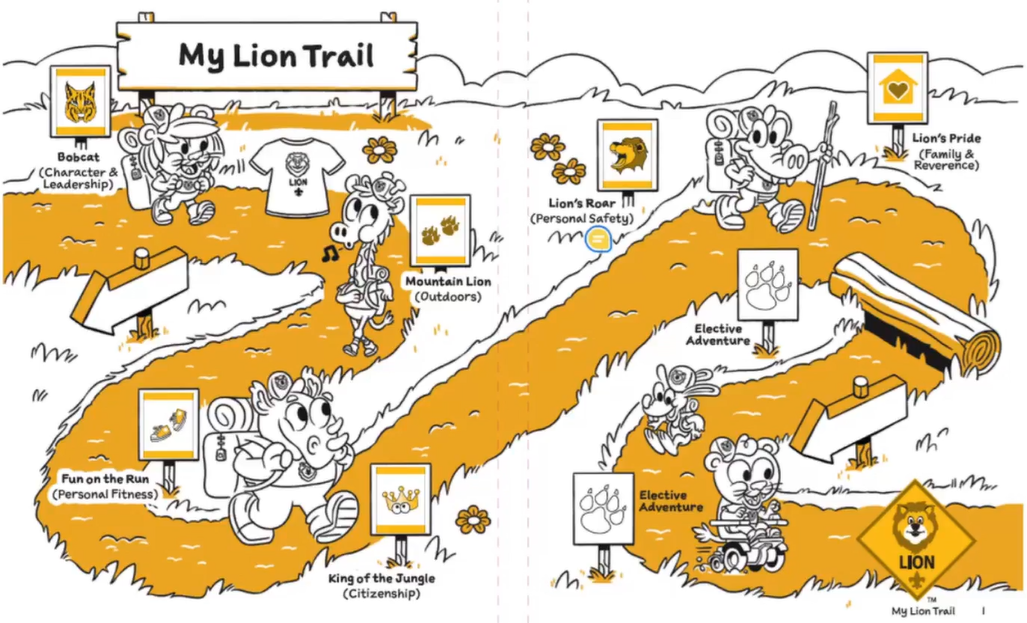 22
Simply the Handbooks (Lions)
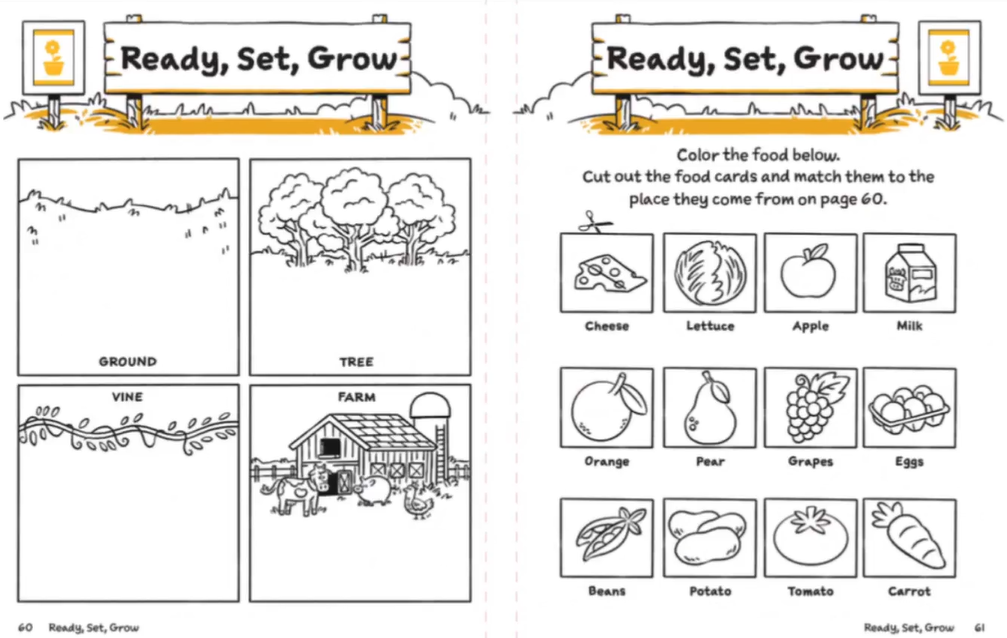 23
Simply the Handbooks (Tigers)
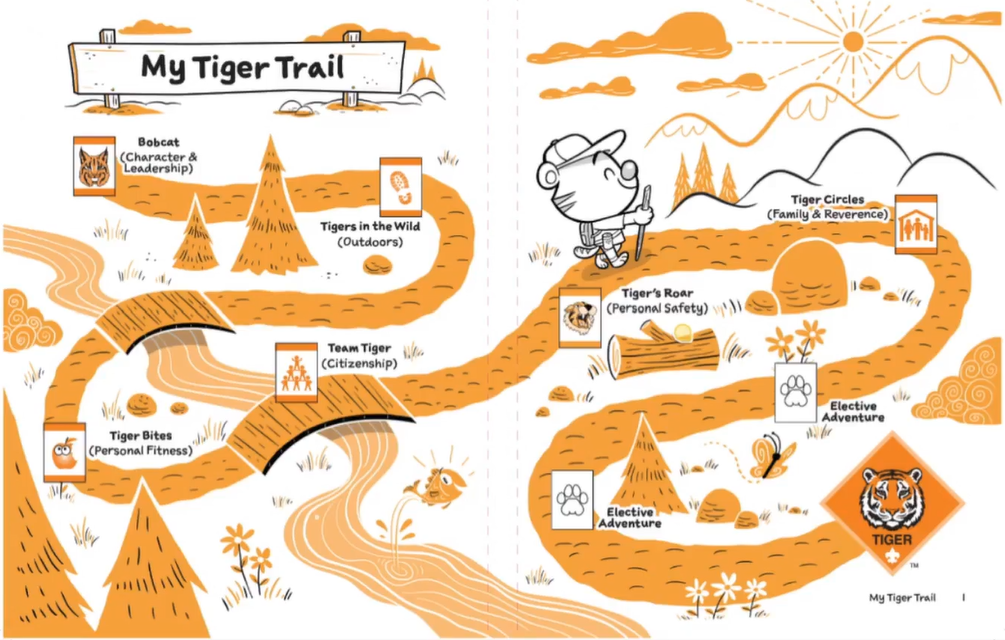 24
Simply the Handbooks (Tigers)
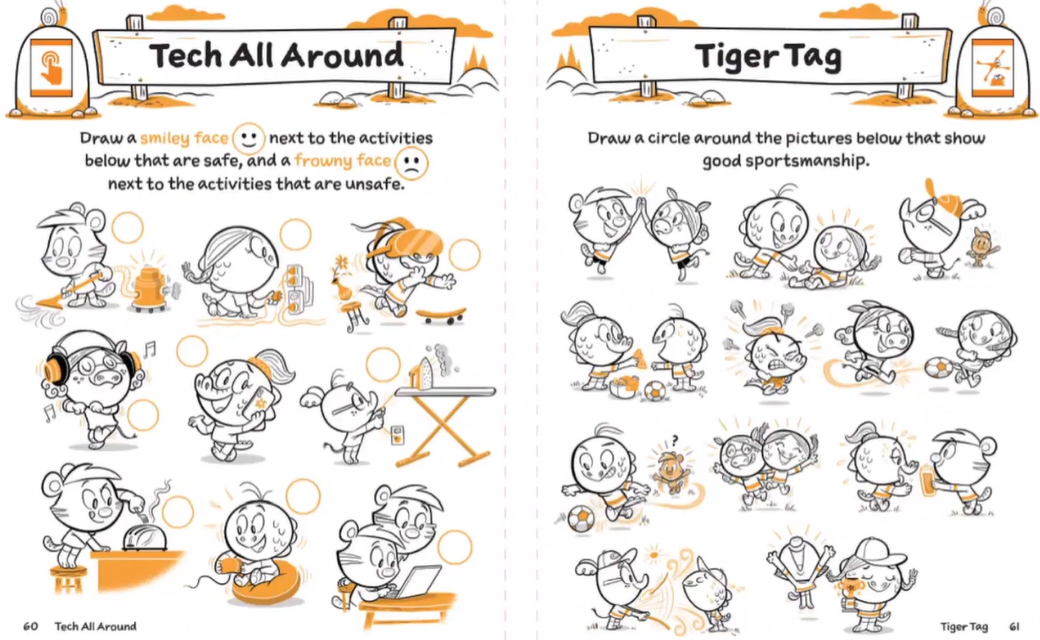 25
Simply the Handbooks (Wolf)
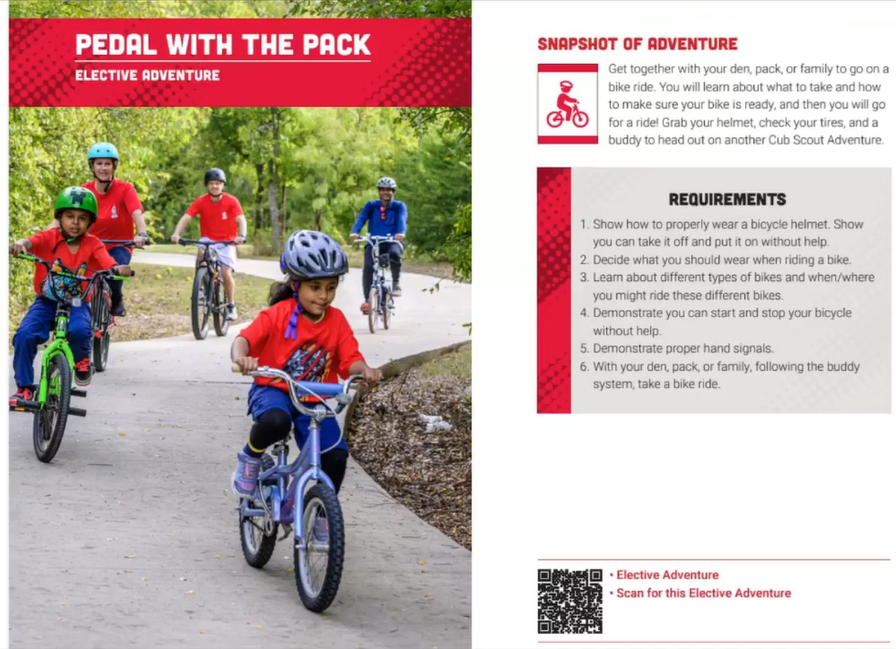 26
Resources
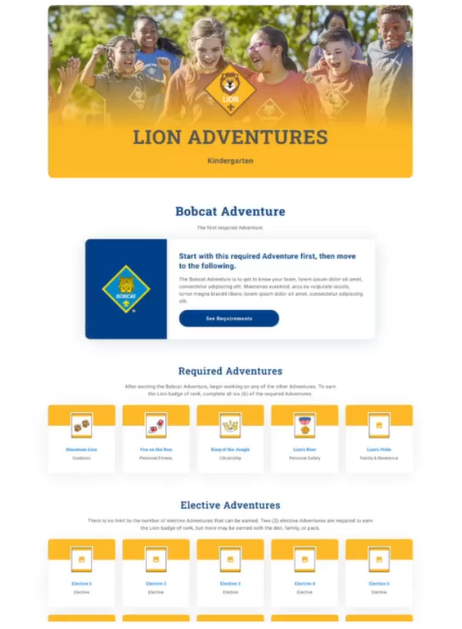 https://www.scouting.org/programs/cub-scouts/adventures/
27
Activity Cards for Requirements
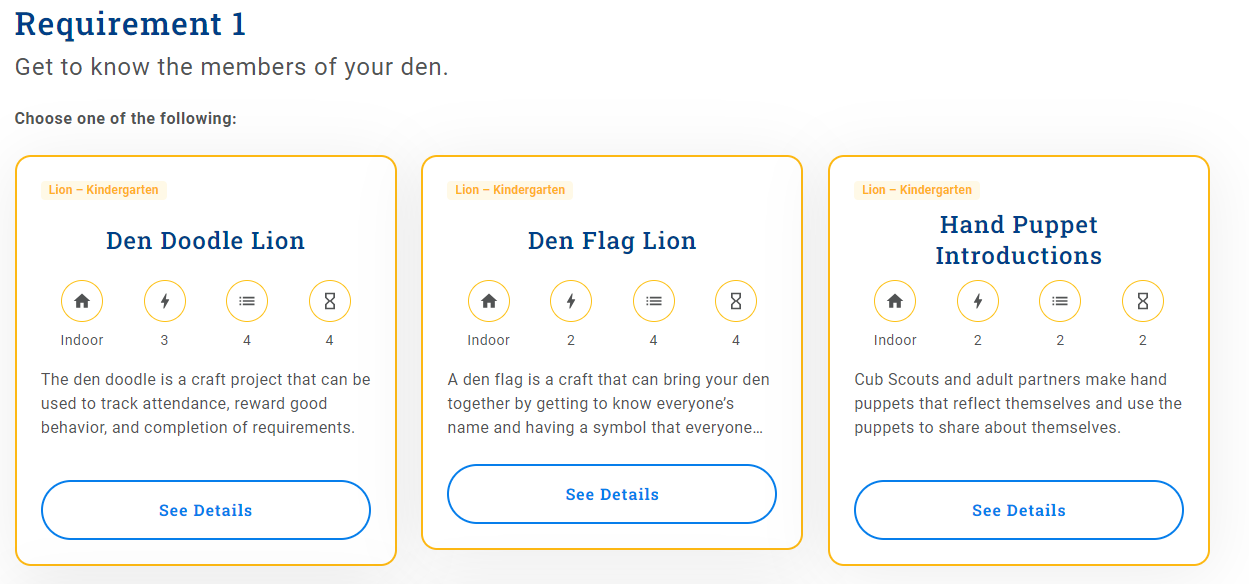 28
Activity Cards for Requirements
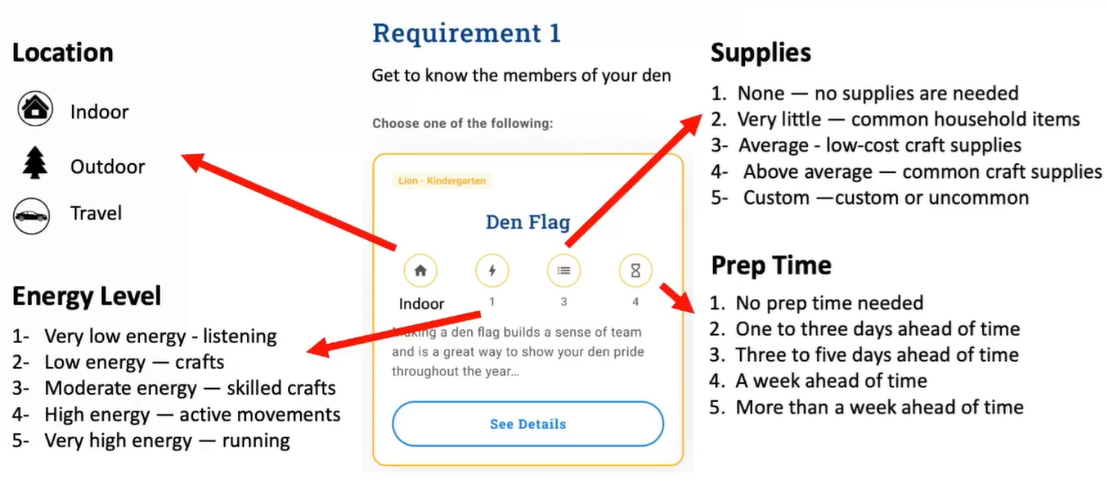 29
Webelos / Arrow of Light
30
ATTENTION! Current 4th grade Webelos
Current 4th grade Webelos should NOT begin work on Arrow of Light. 

Current 4th grade Webelos should work on elective Adventures which will not be available next year as an Arrow of Light elective.
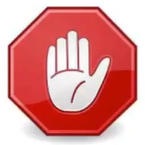 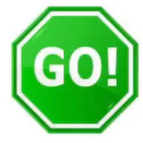 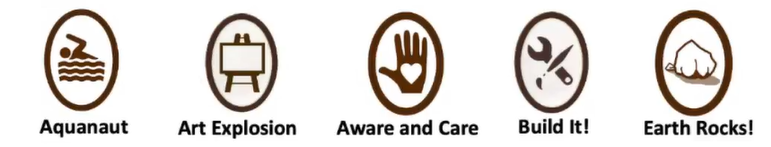 31
Simply the Uniform
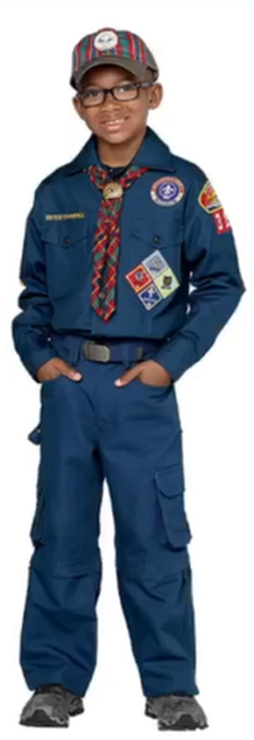 5th Grade Arrow of Light

Scouts BSA Uniform
Tan Shift
Green Bottoms

There will not be an Arrow of Light Hat or Neckerchief
4th Grade Webelos

Blue Cub Scout Uniform

Webelos Hat

Webelos Neckerchief
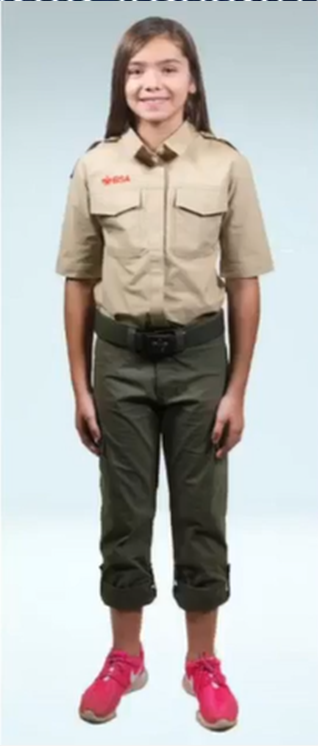 32
Simply the Uniform
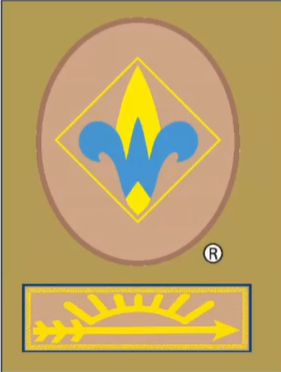 33
Simply the Uniform
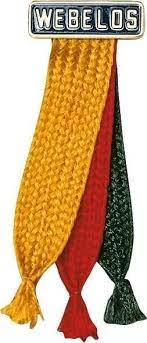 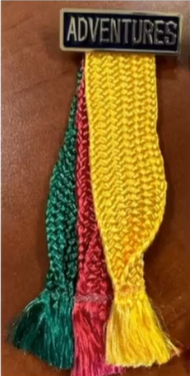 34
Cub Scout Advancement Trail
Webelos will no longer be a program to prepare Cub Scouts for Scouts BSA. Webelos is now simply the 4th grade rank of Cub Scouts. This eliminates the terms Webelos 1 and Webelos 2
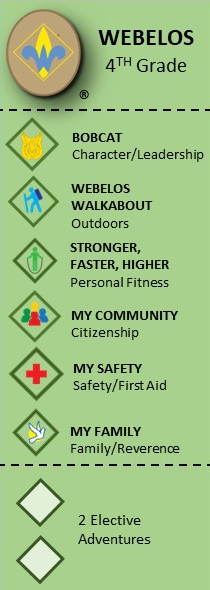 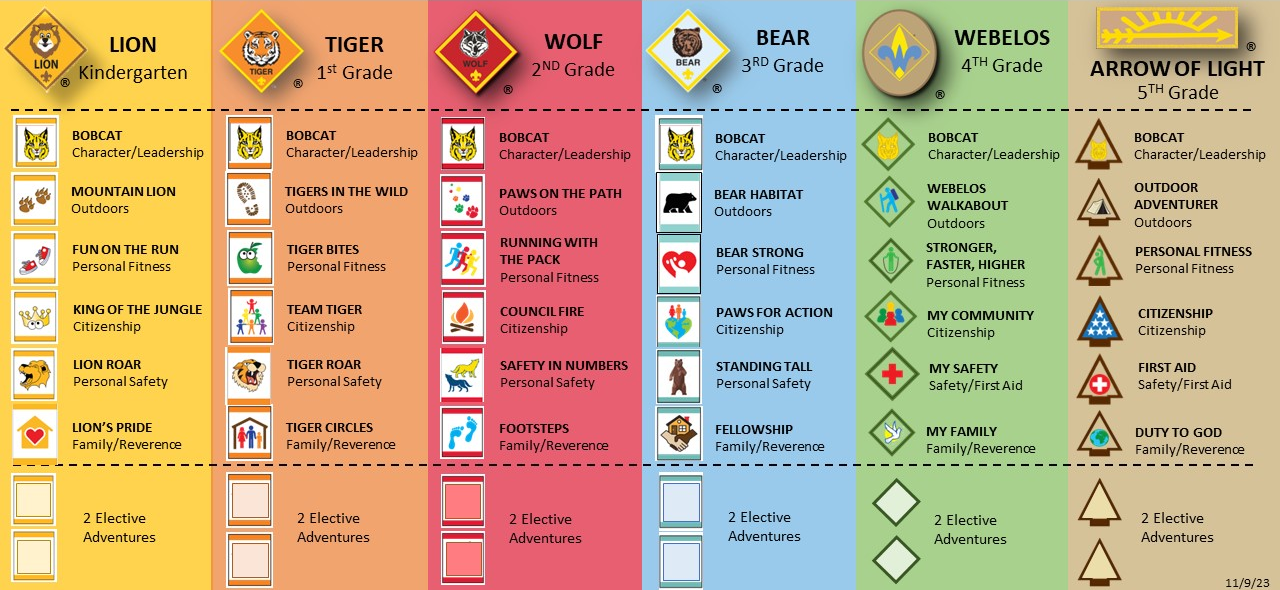 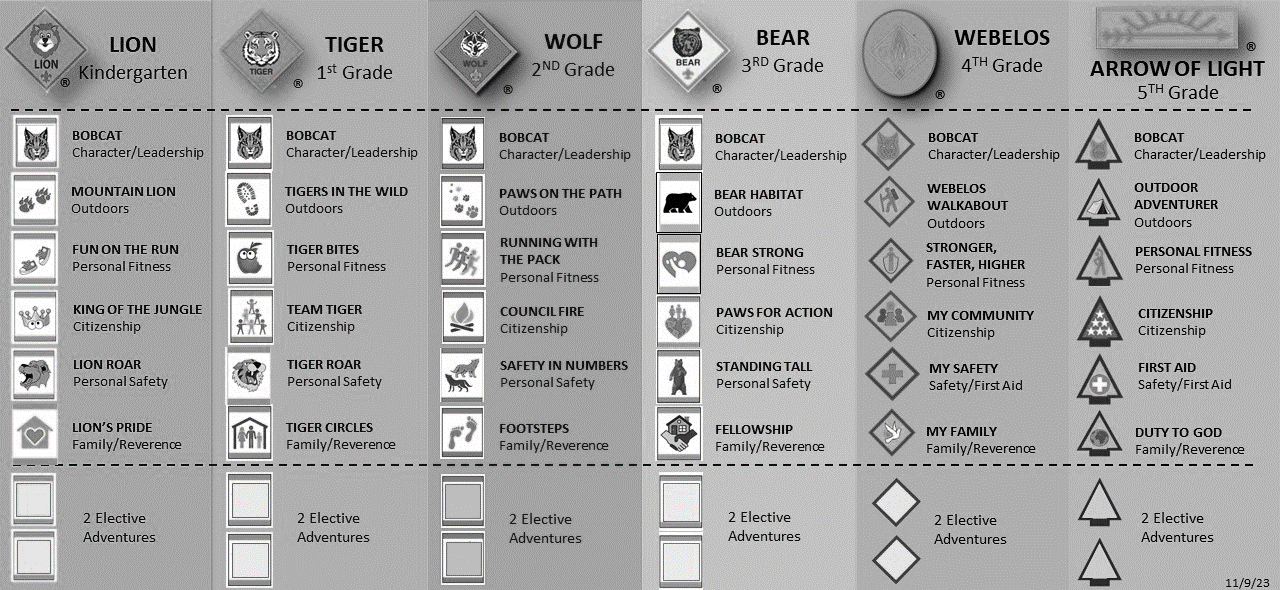 35
Cub Scout Advancement Trail
AOL becomes a stand-alone badge of rank and no longer associated Webelos. AOL becomes the badge rank that prepares Cub Scouts for Scouts BSA. They no longer share electives.
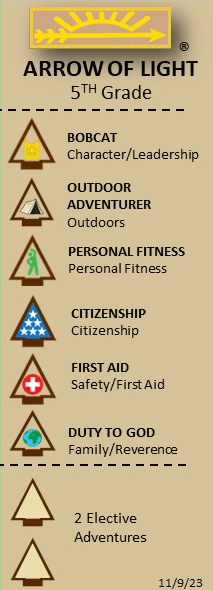 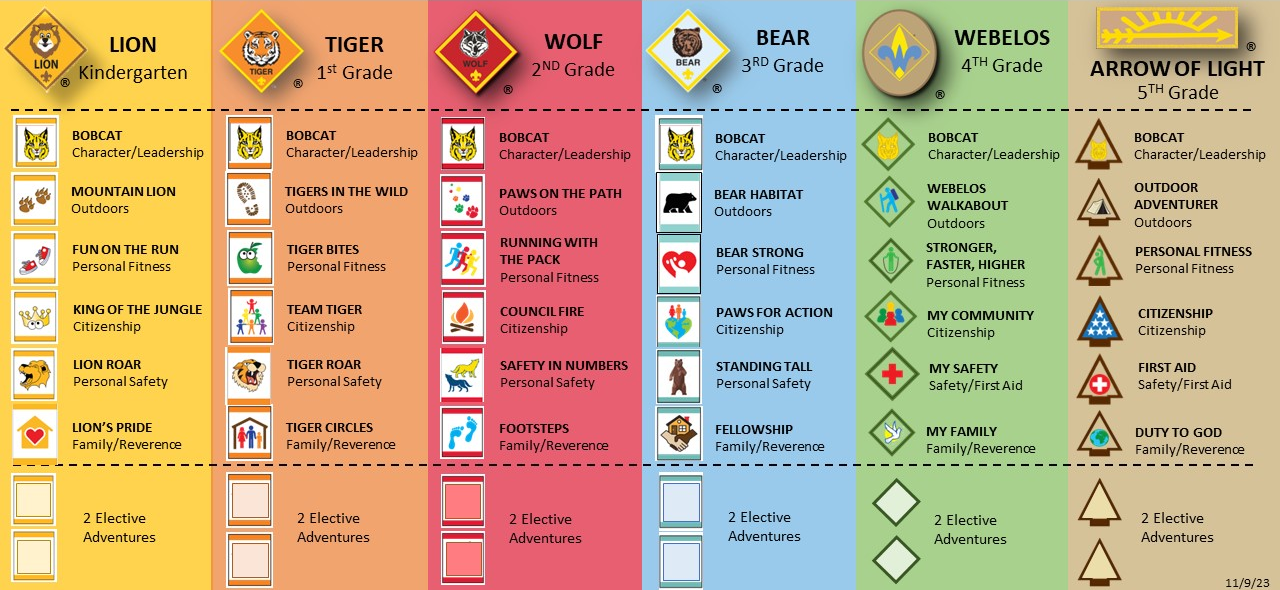 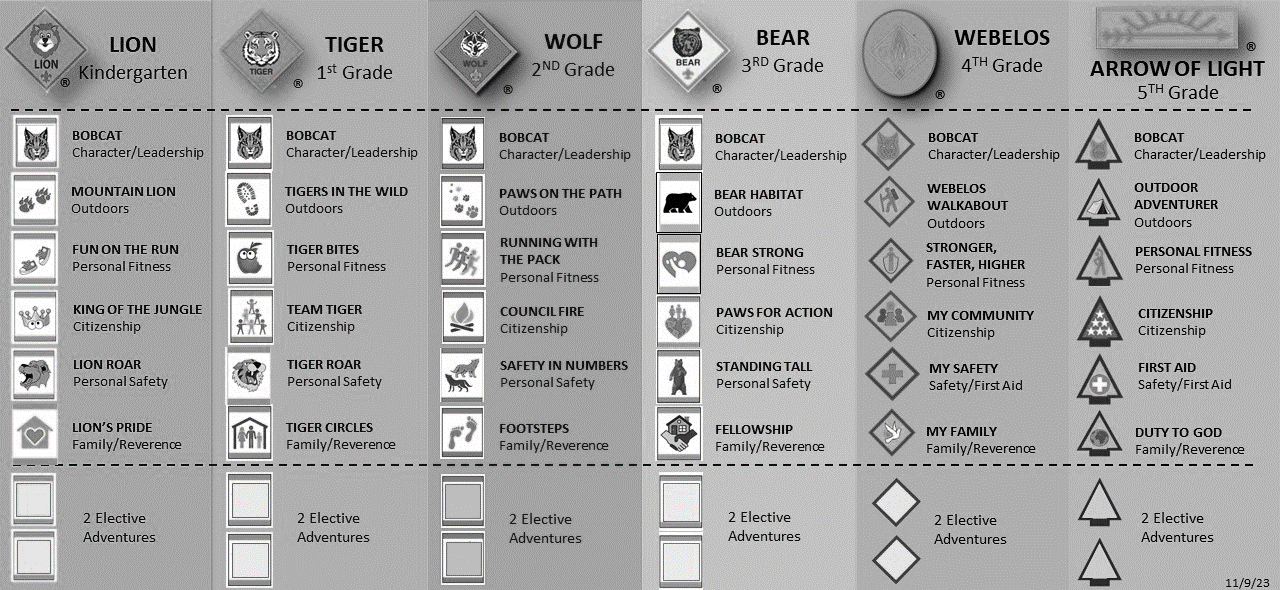 36
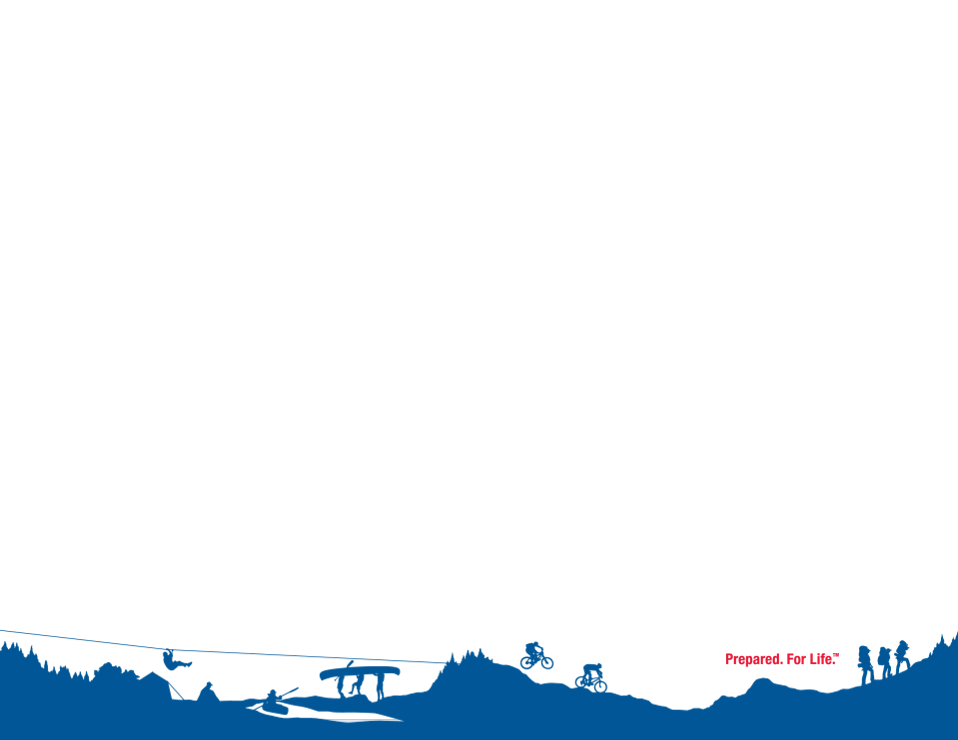 Current Webelos Electives Adventures
37
Simply the Uniform
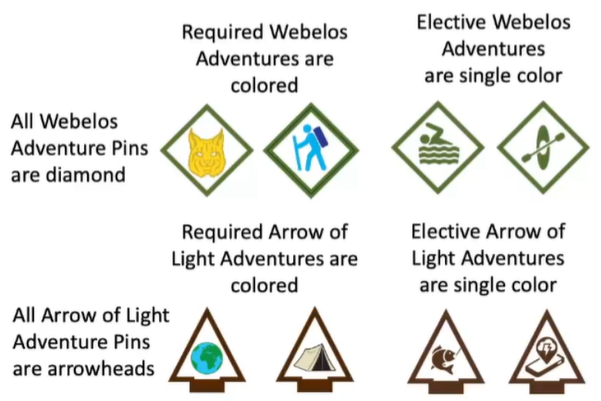 38
Arrow of Light Required Adventures
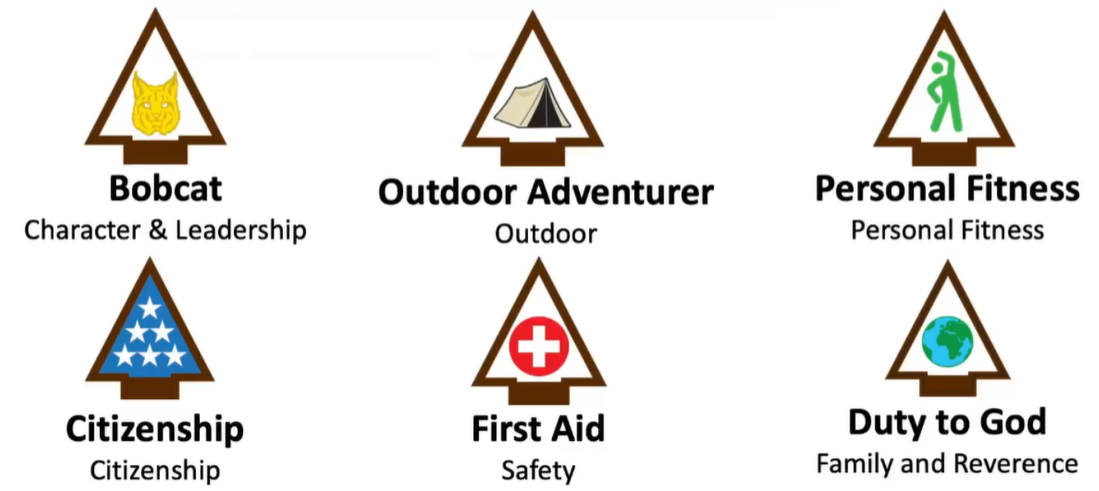 39
Arrow of Light Bobcat Requirement
Learn about the patrol methos and discuss the benefits.
Choose a patrol name and elect a patrol leader. 
Make a patrol flag that includes everyone’s name. 
Recite the Scout Oath and Scout Law with your patrol.
With your patrol develop a Code of Conduct.
Demonstrate the Scouts BSA sign, salute and handshake. Show how each are used.
With your patrol or with your parent/legal guardian visit a Scouts BSA Troop.
At home, with your parents or legal guardian do the activities in the booklet “How to Protect Your Children from Child Abuse: A parent’s Guide”
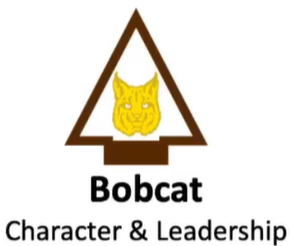 40
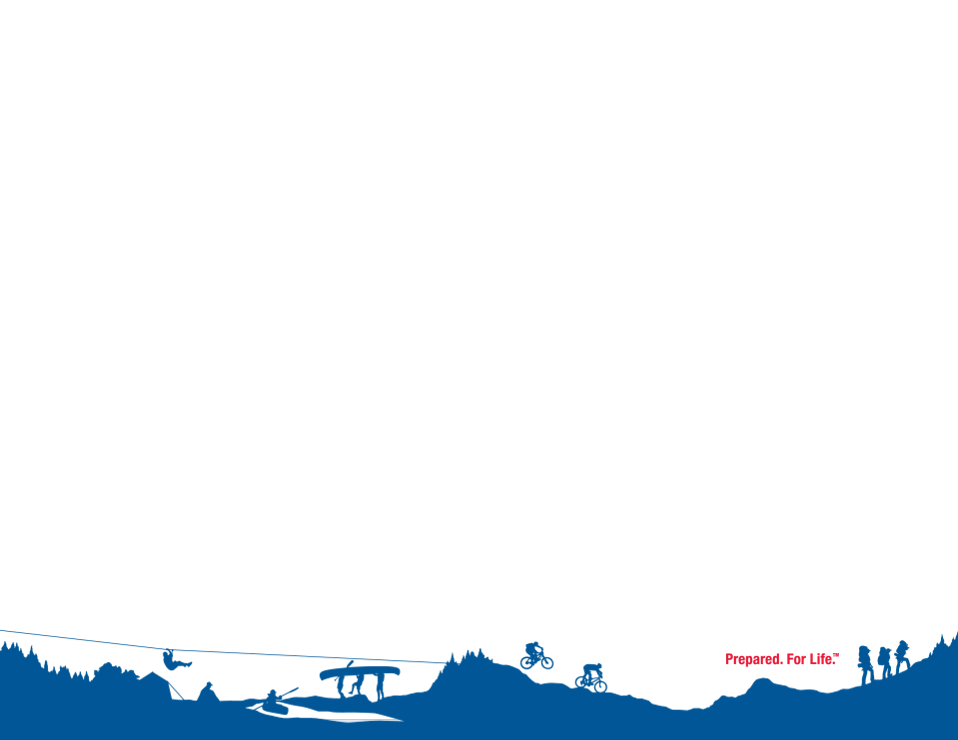 High Level overview of the changes
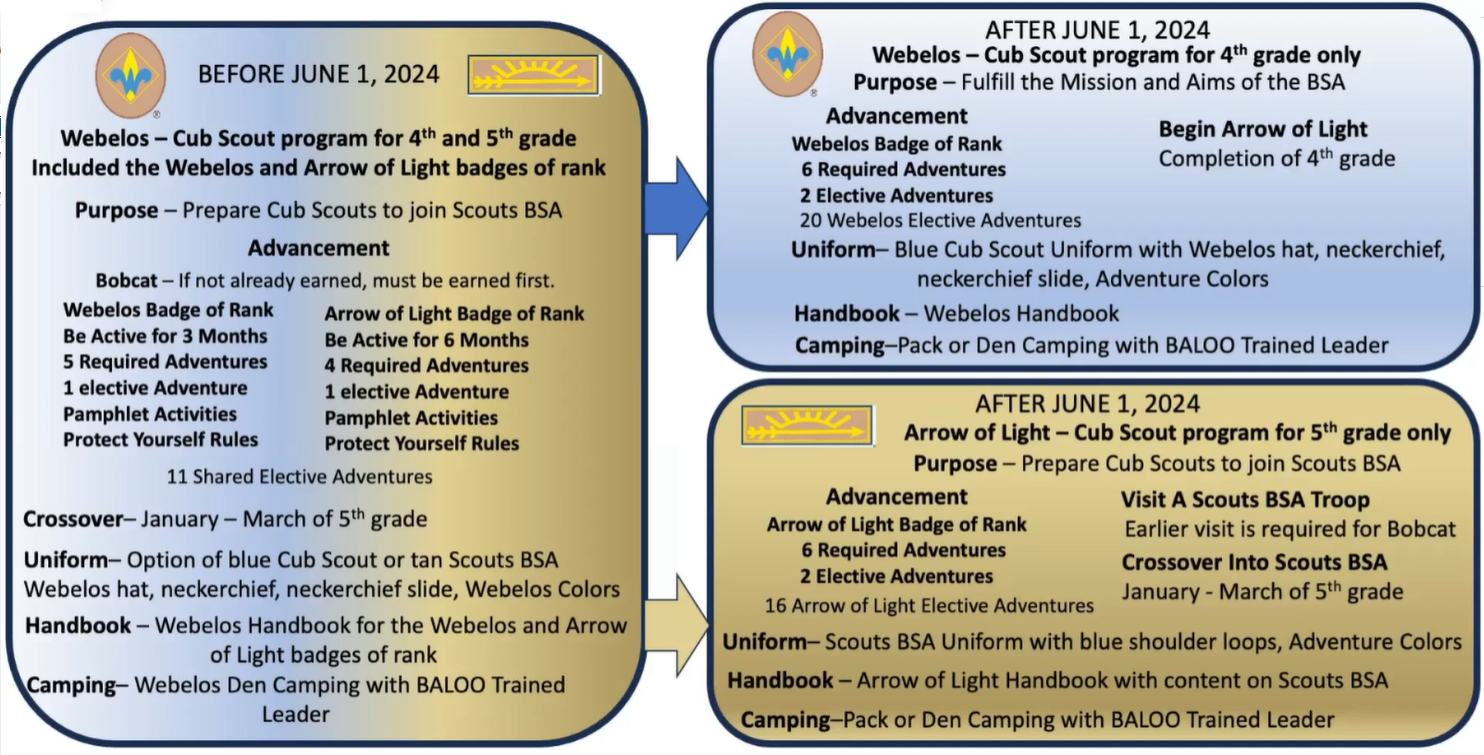 41
Resources
https://go.scoutingmagazine.org/resources 
https://go.scoutingmagazine.org/programsupdates
https://www.scouting.org/topics/program-updates/program-updates-cub-scouts/
https://www.scouting.org/program-updates/cub-scout-program-updates-announced/ 
https://linktr.ee/cubscoutprogramupdates?fbclid=IwAR10uyTN4Ps6-zxUhxwsqeImia-eSIcbAcyRkTx4mAonjCwwayidIIF_ack
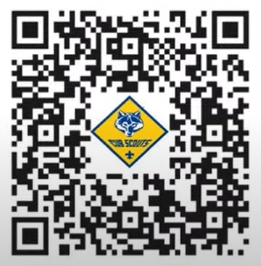 42
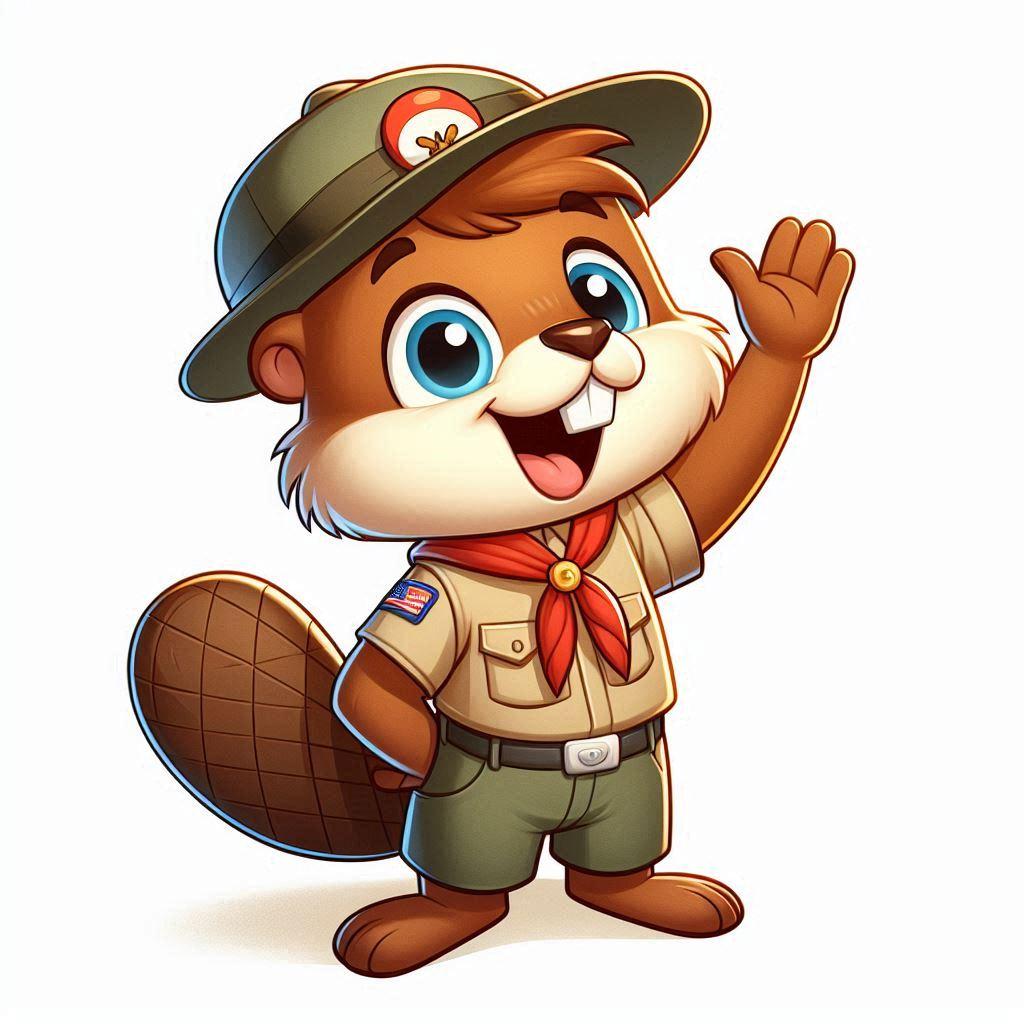 Who Has the First Question?
Alex J. Sobtzak Sr.
Cub Scout Roundtable Commissioner
Withlacoochee District
Greater Tampa Bay Area Council

alex@sobtzak.com
(813)404-4966
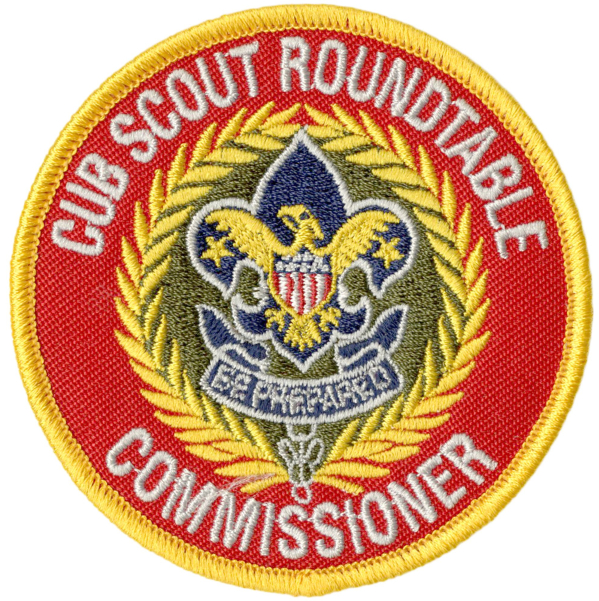 43